LETTO BOLZAN CON CONTENITORE NO BOTTOM H 27 + MATERASSO DORELAN  € 2.000,00
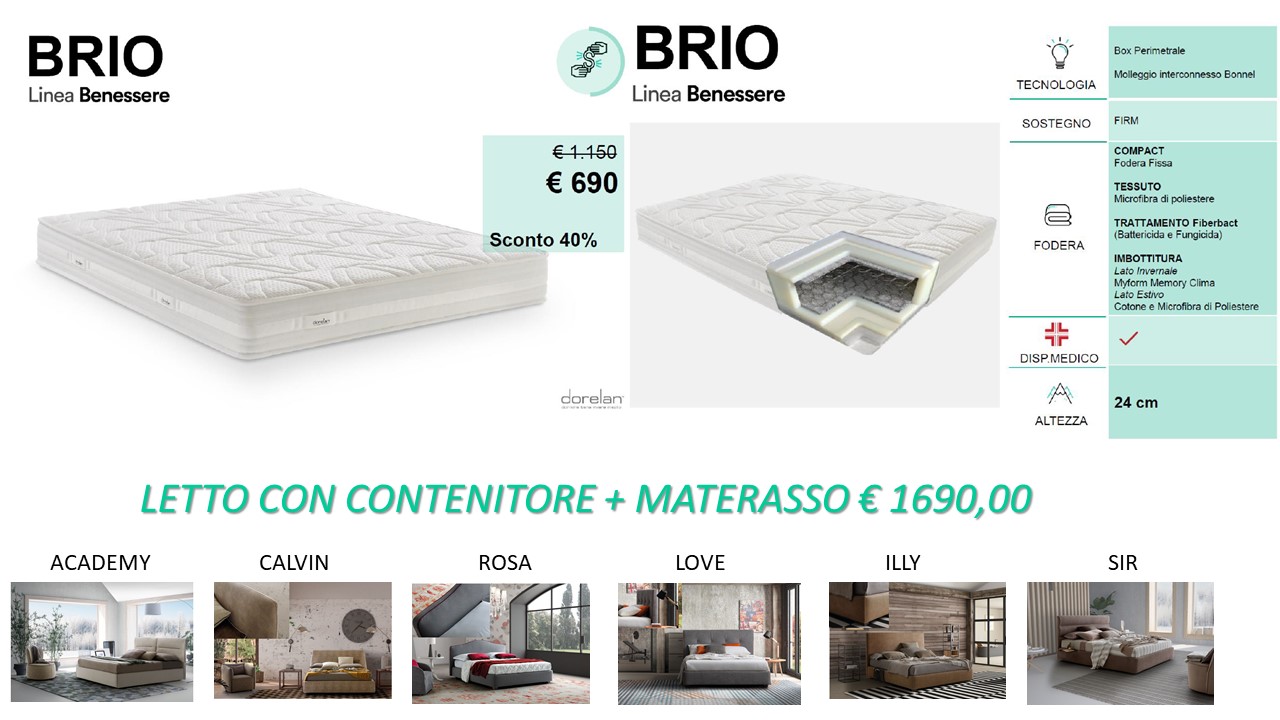 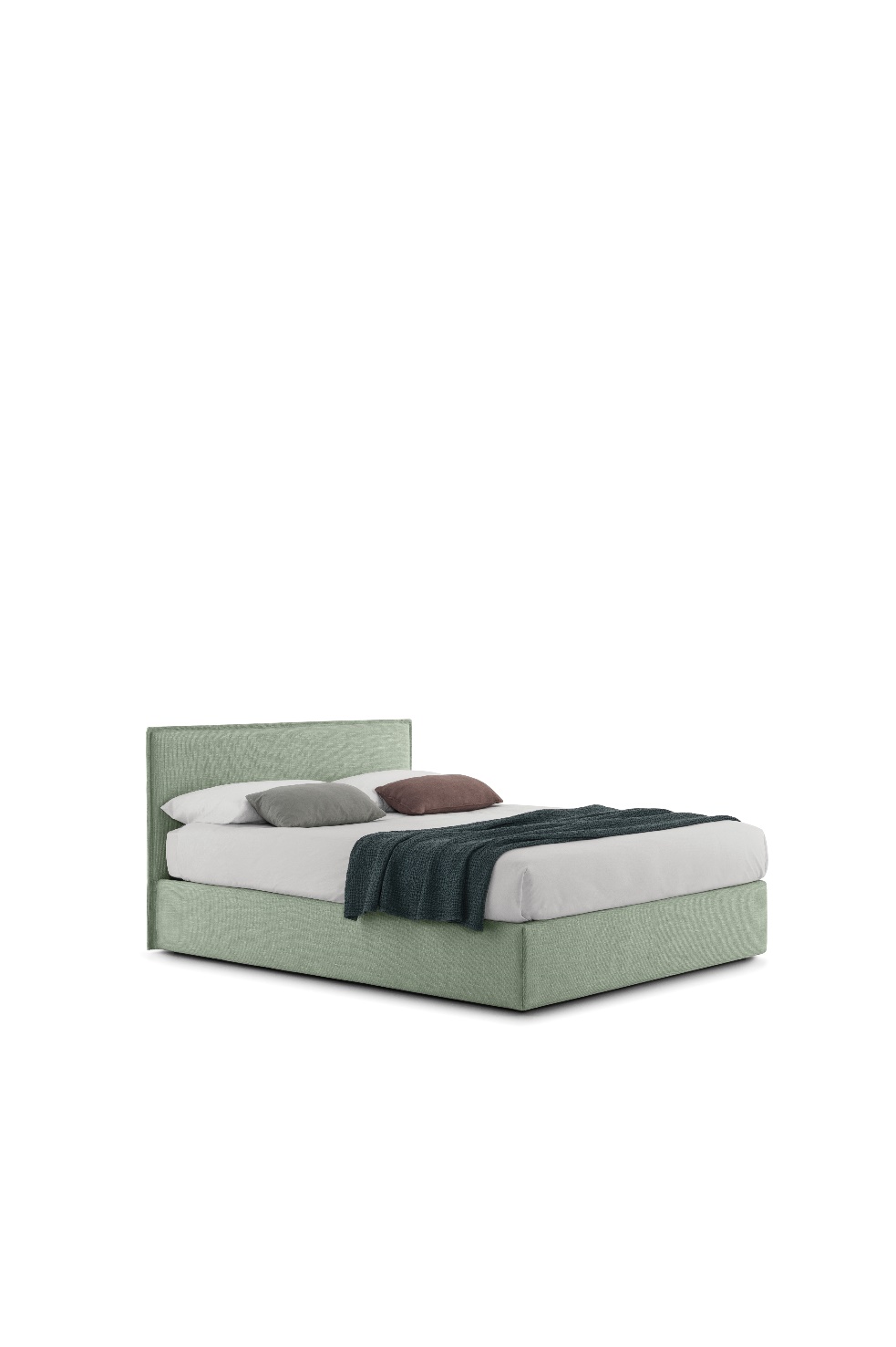 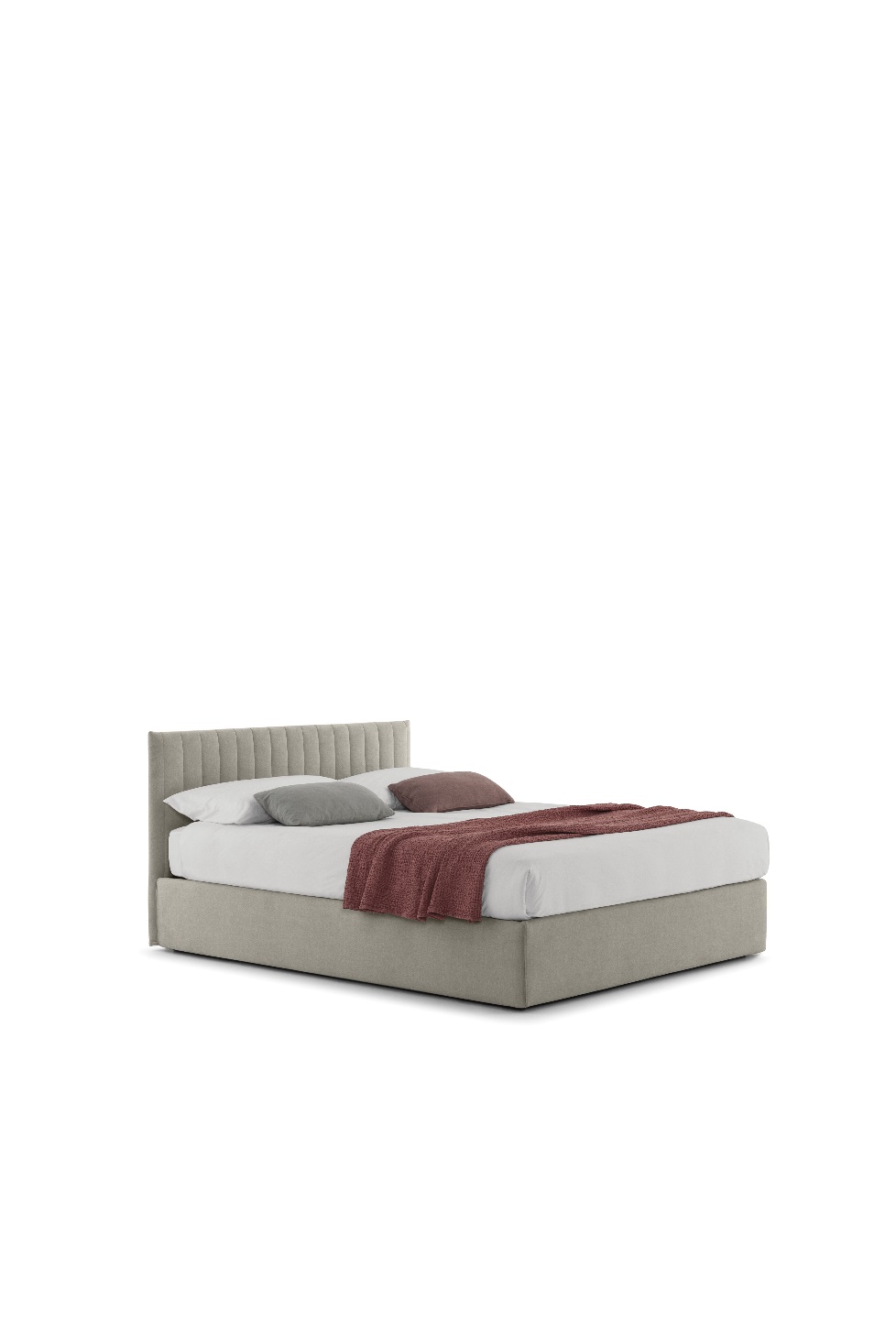 +
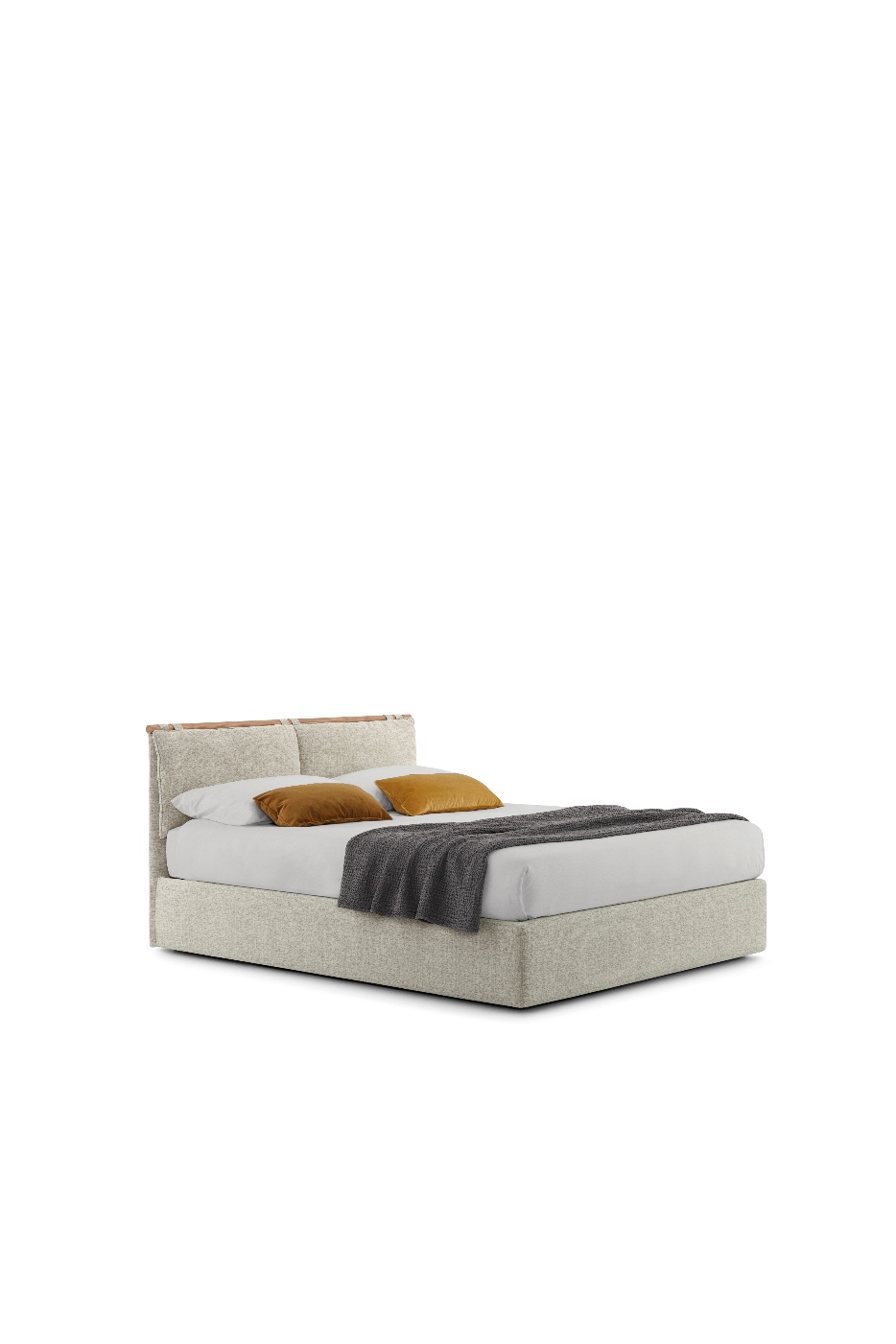 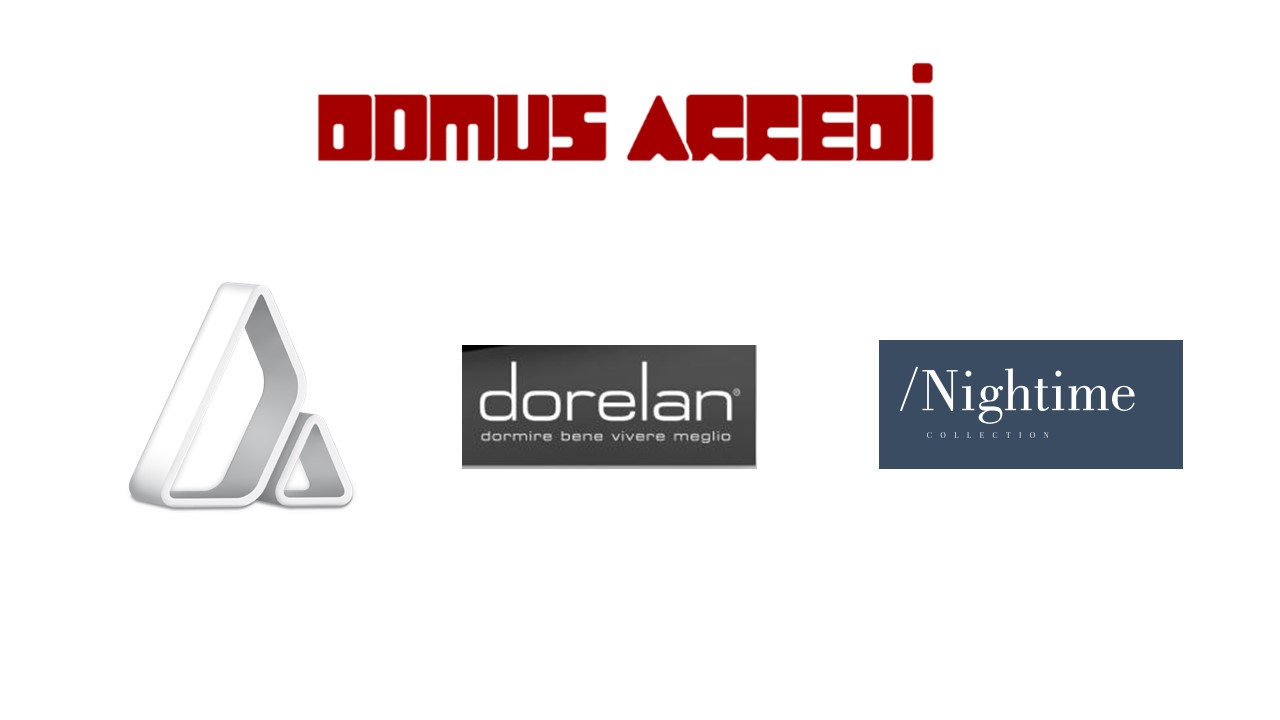 + € 300,00
+ € 200,00
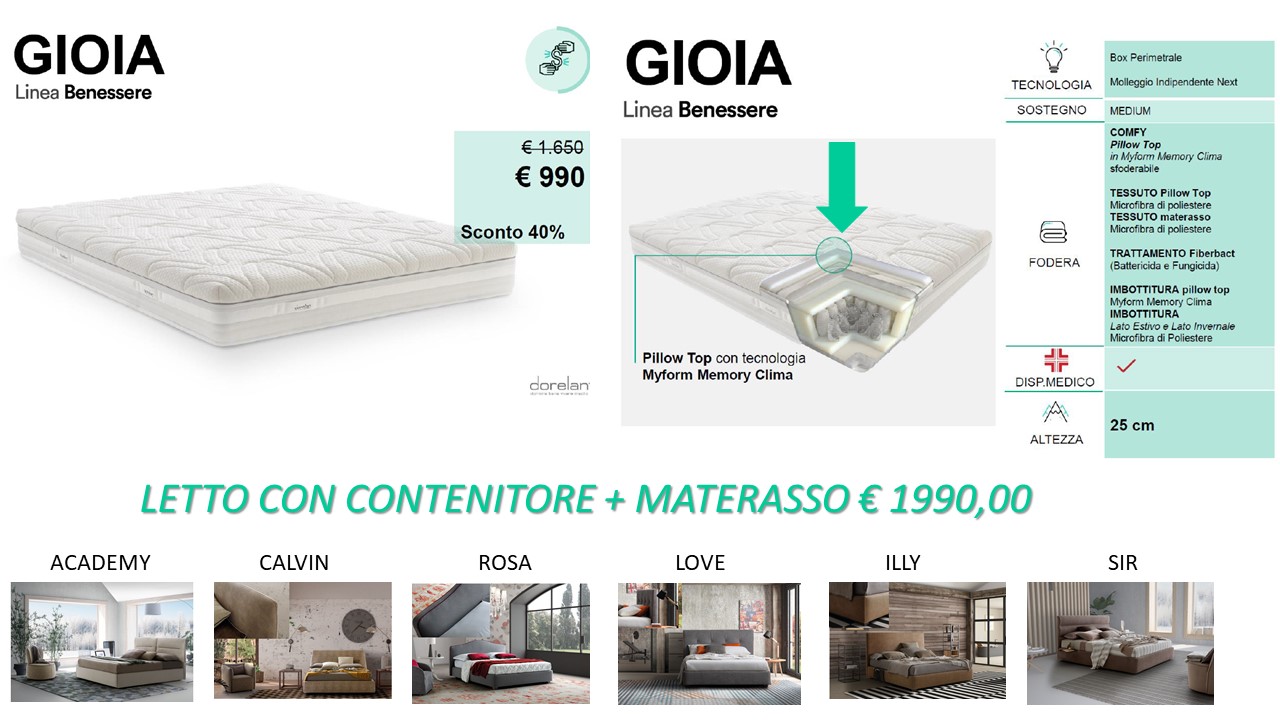 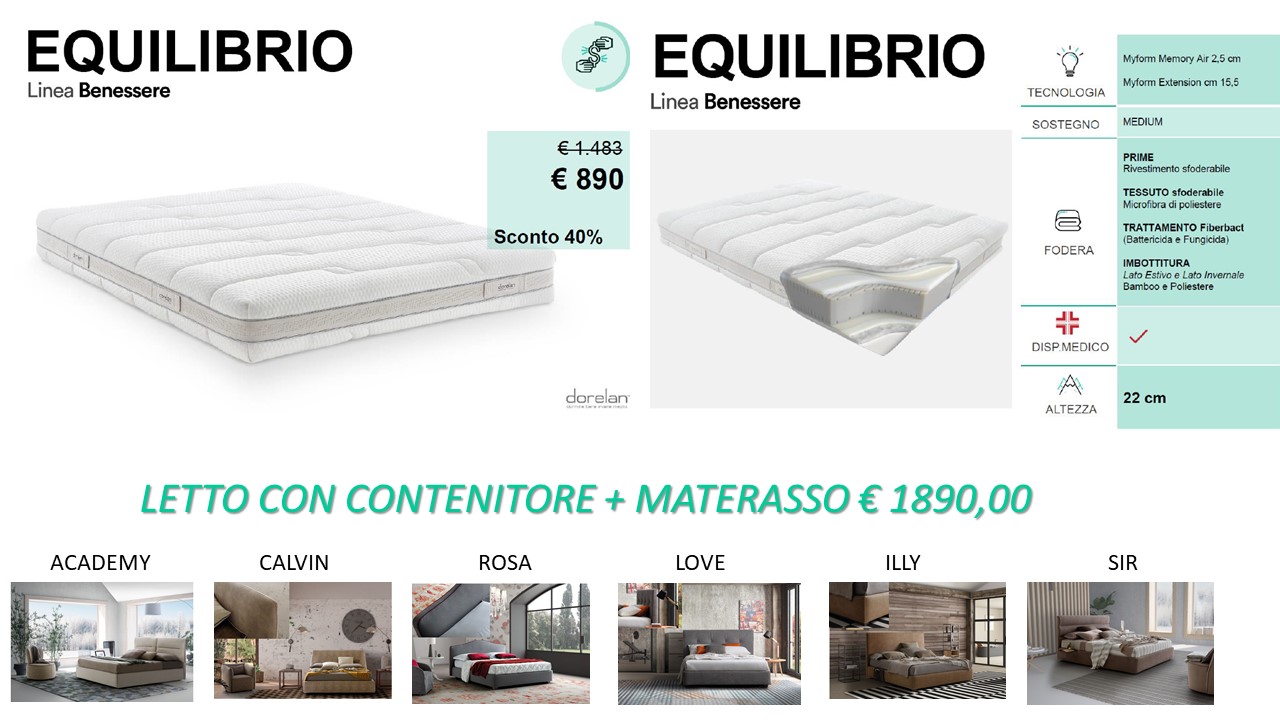 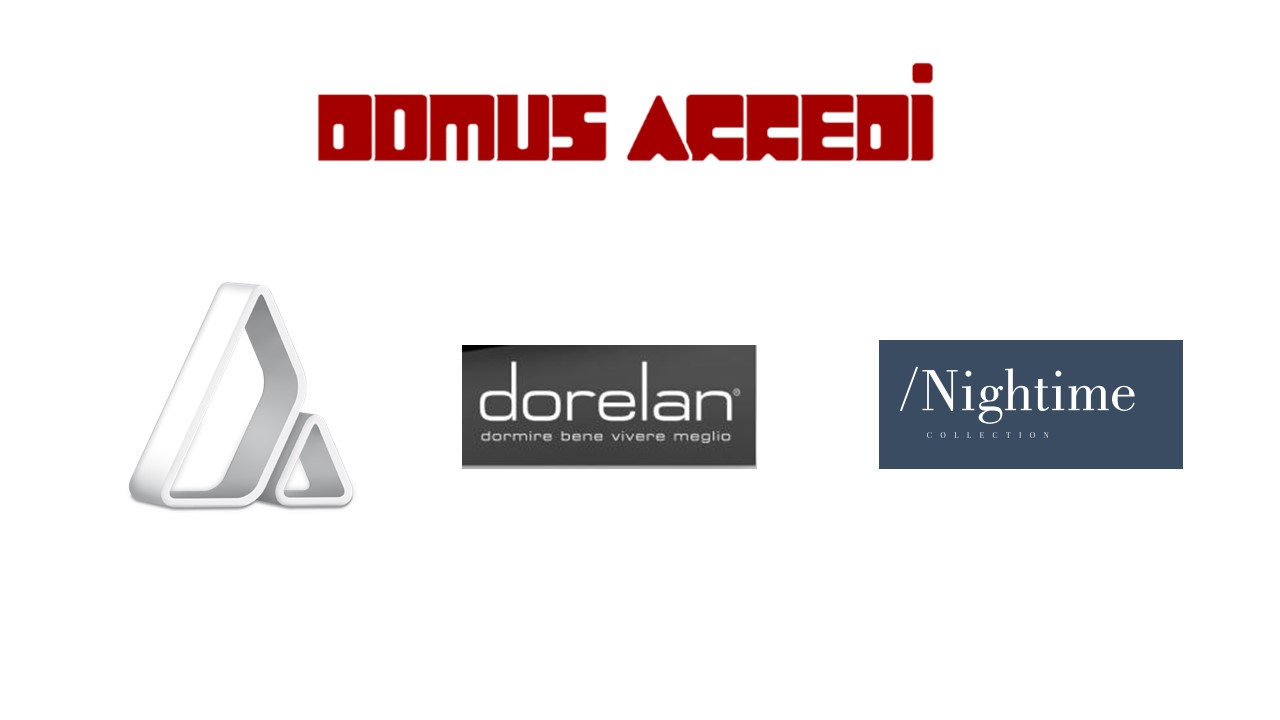 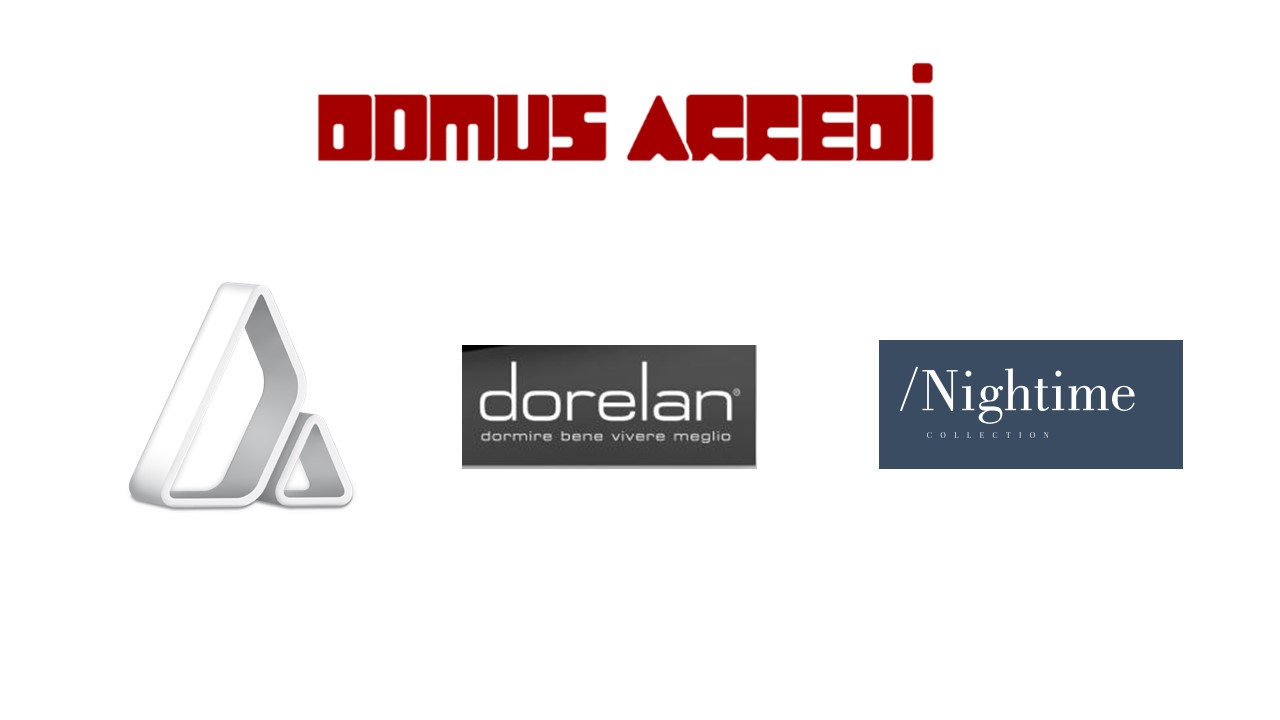 LETTO SNAP CON CONTENITORE   + MATERASSO DORELAN  € 2.000,00
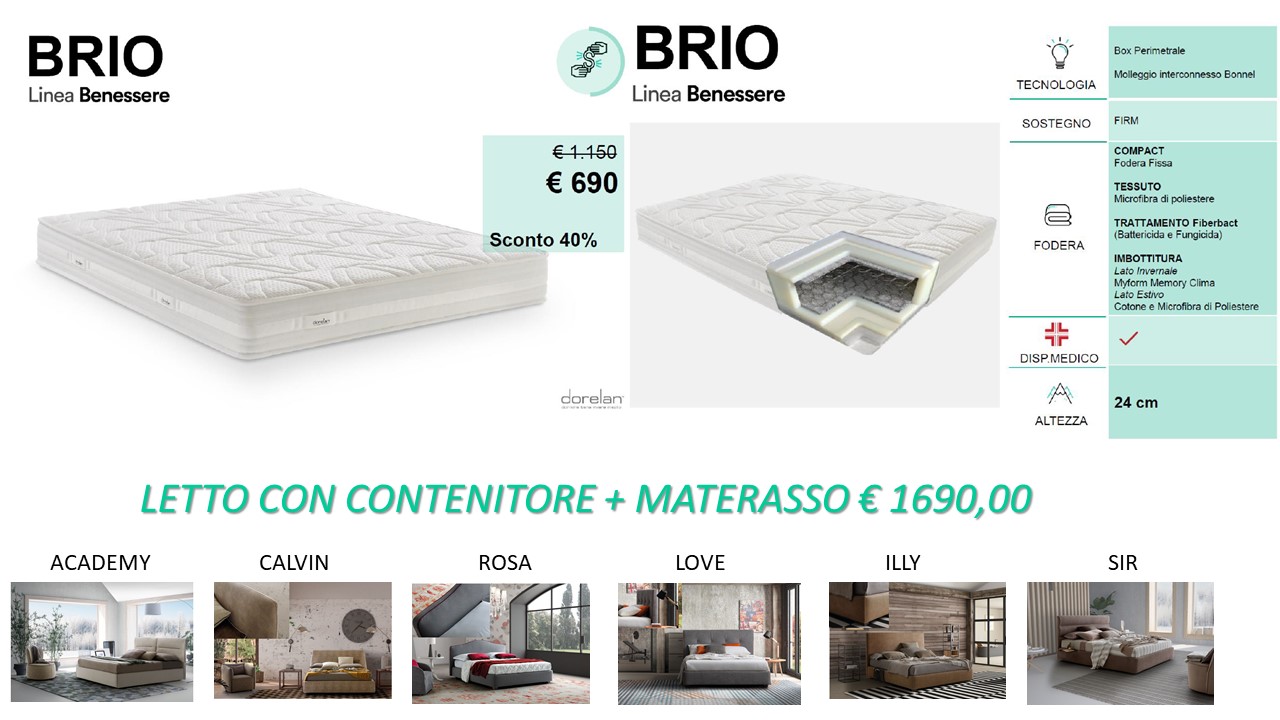 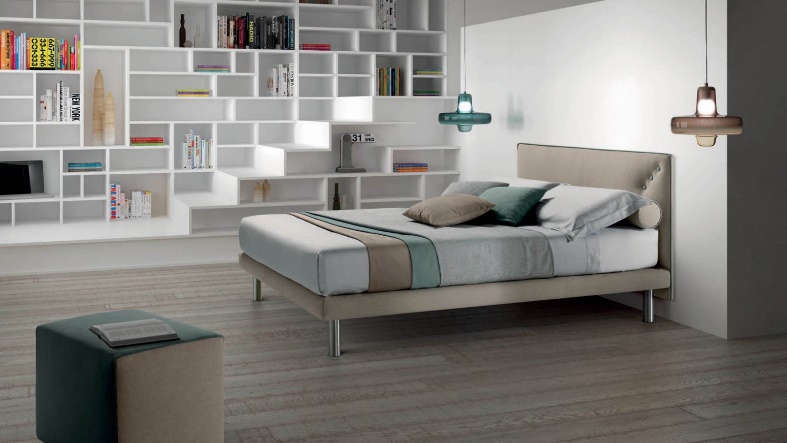 +
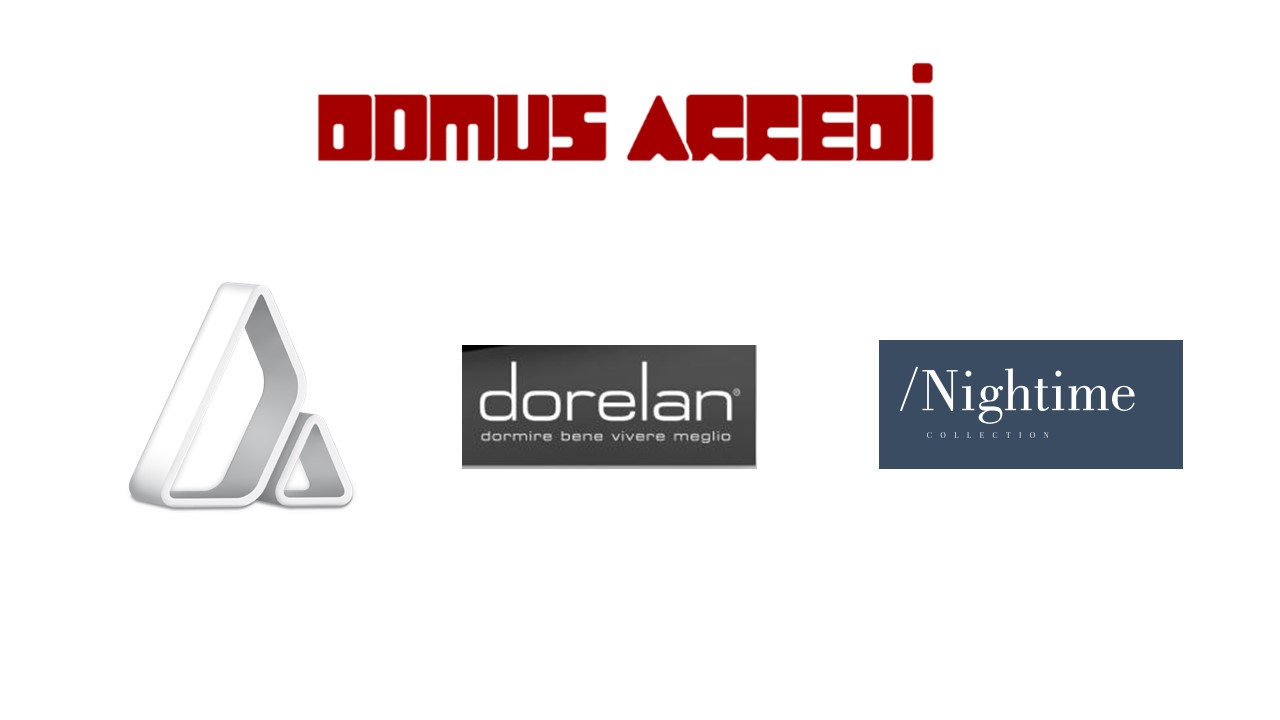 + € 300,00
+ € 200,00
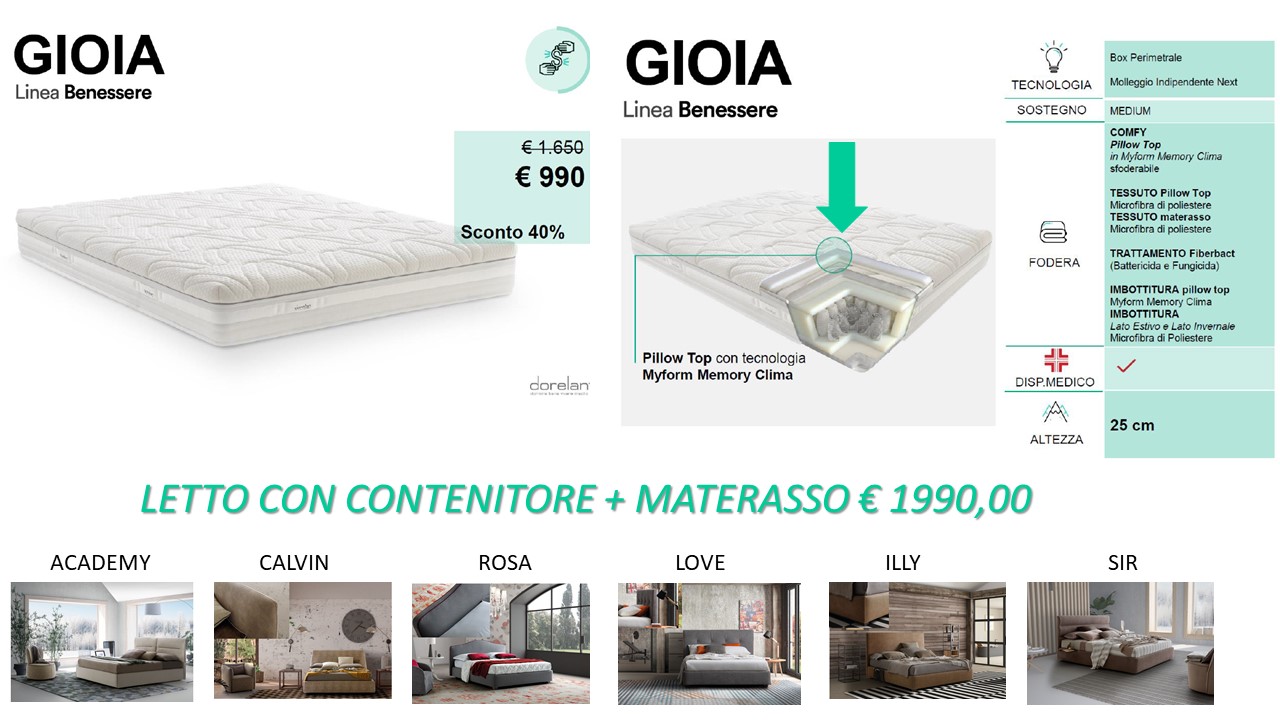 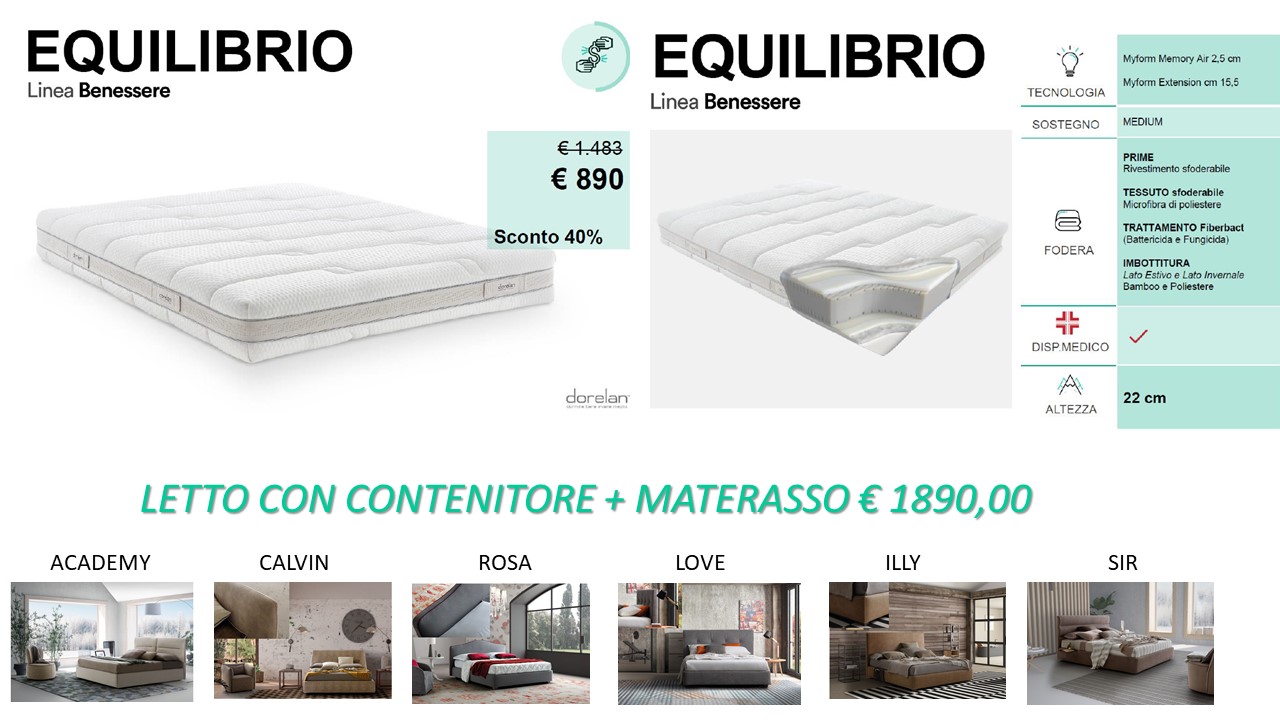 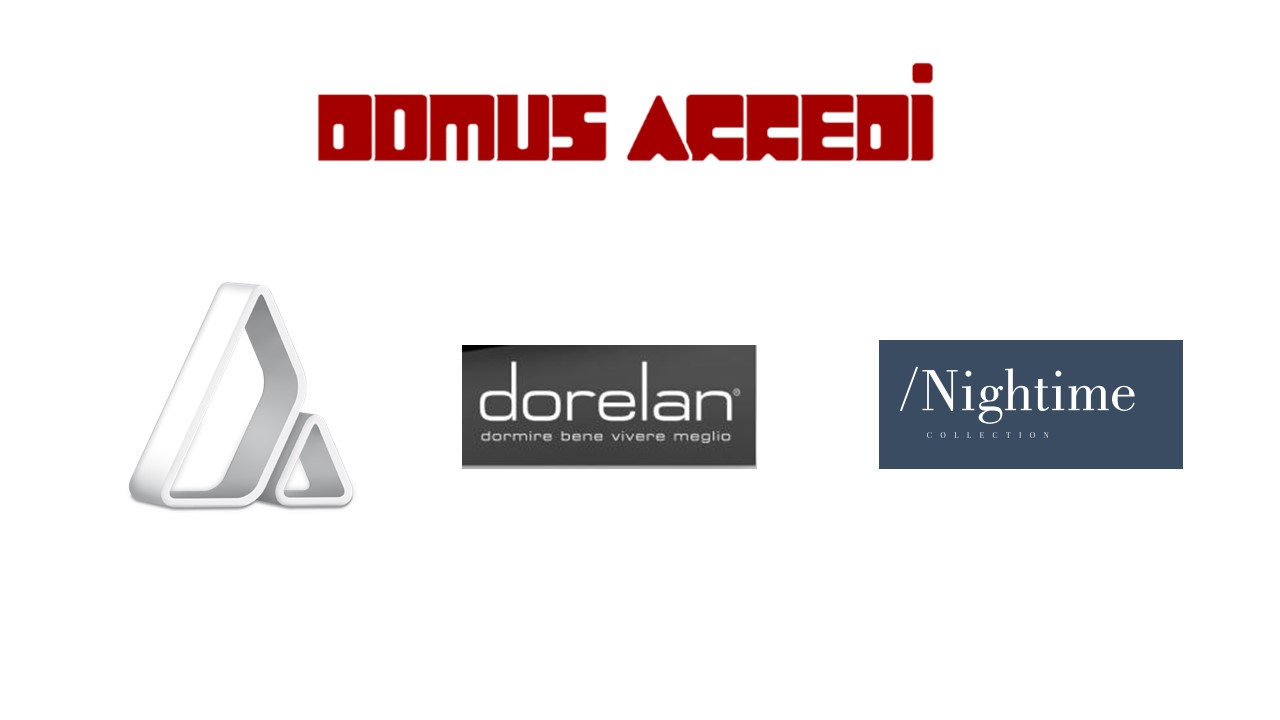 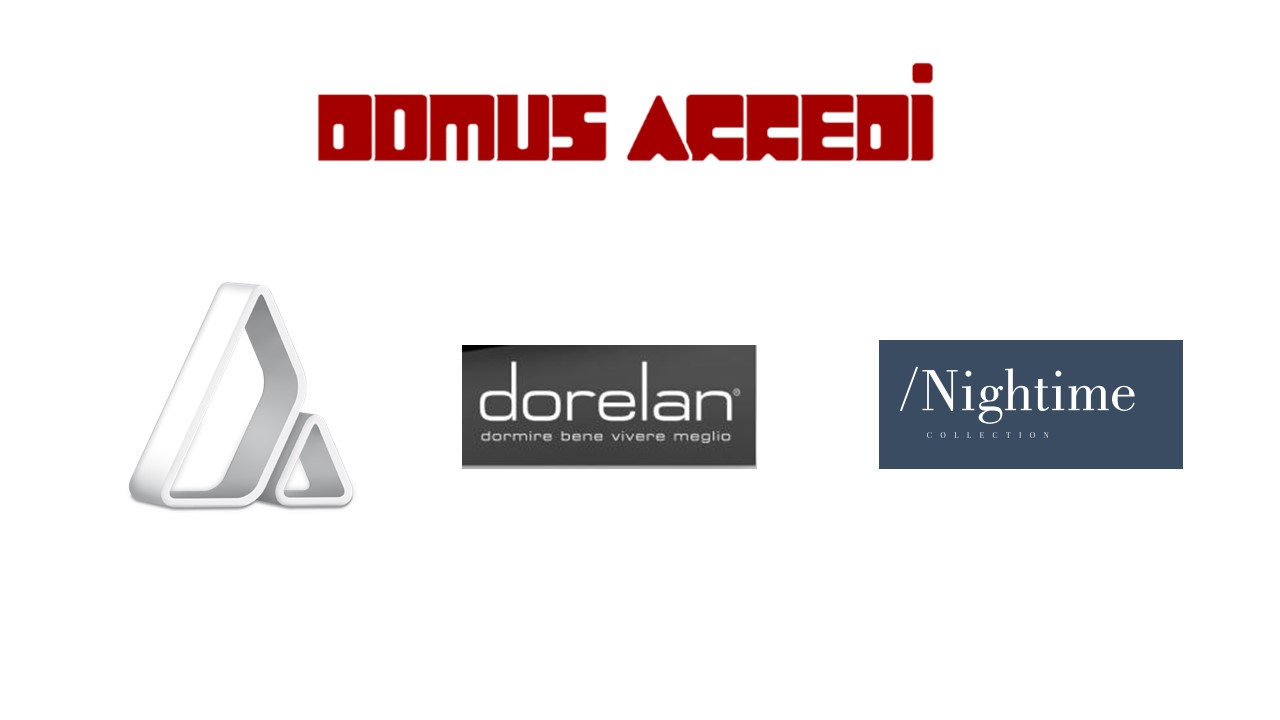 LETTO POCKET CON CONTENITORE   + MATERASSO DORELAN  € 2.000,00
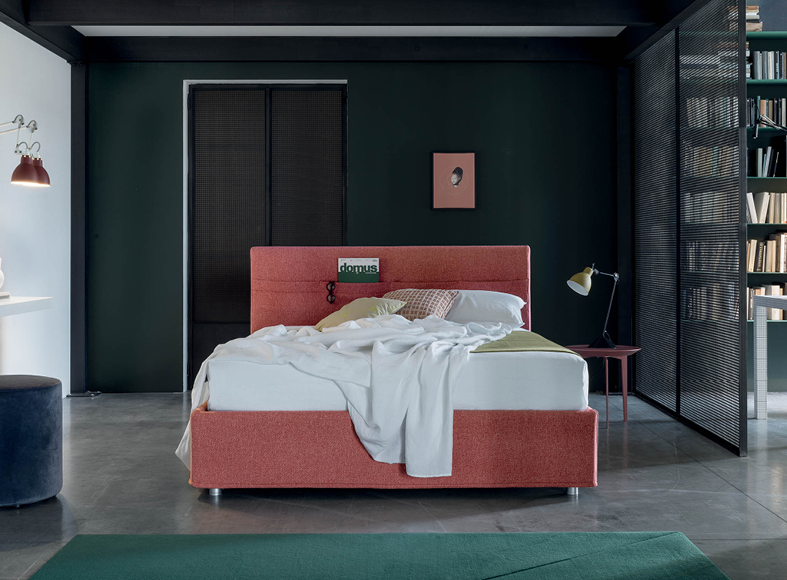 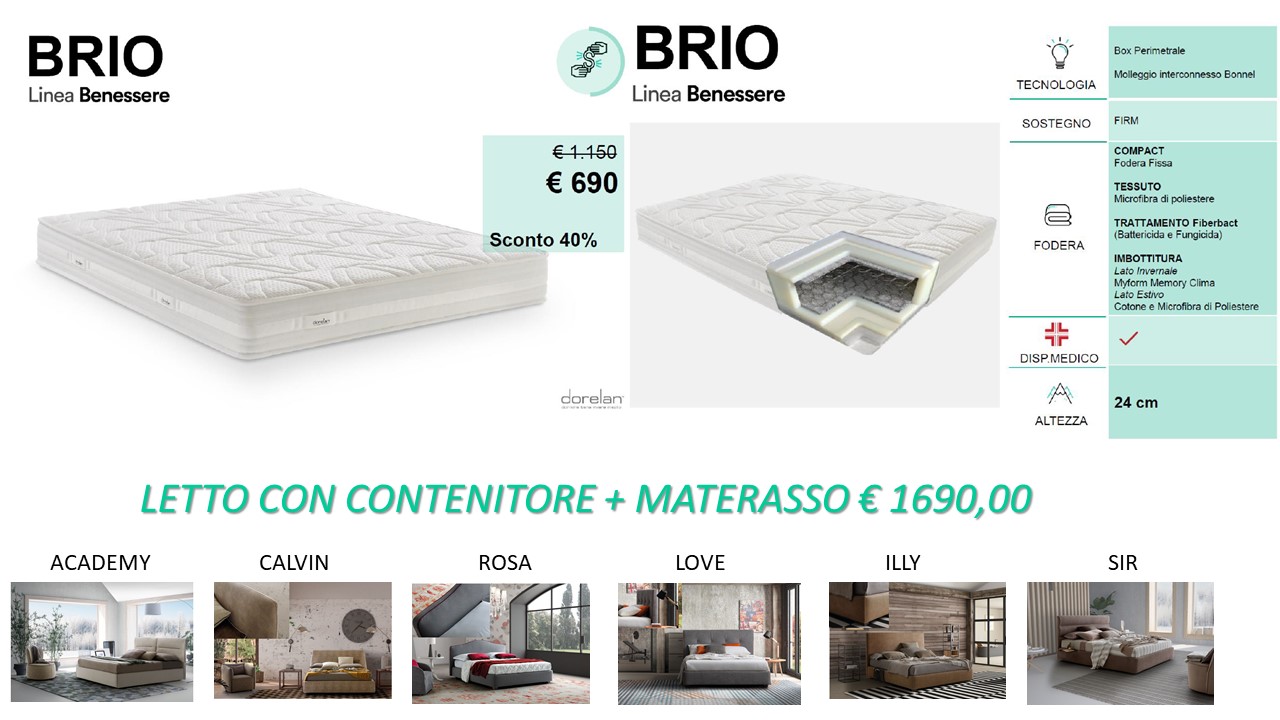 +
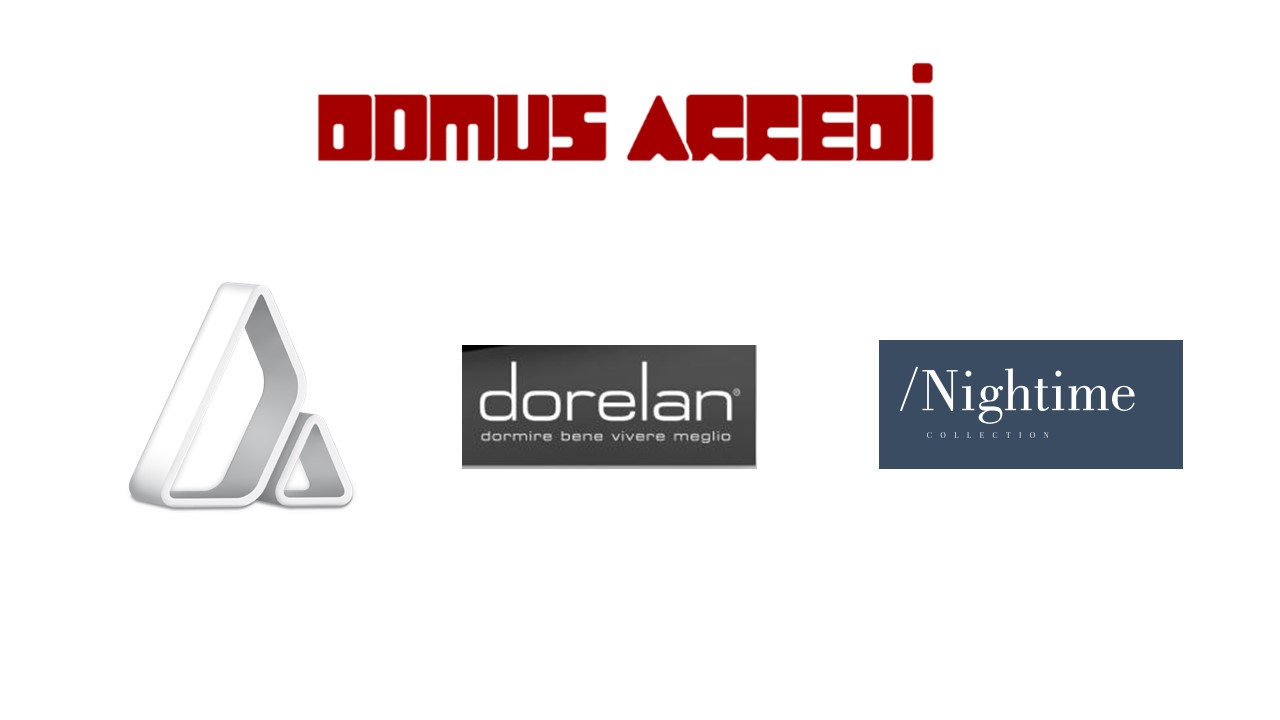 + € 300,00
+ € 200,00
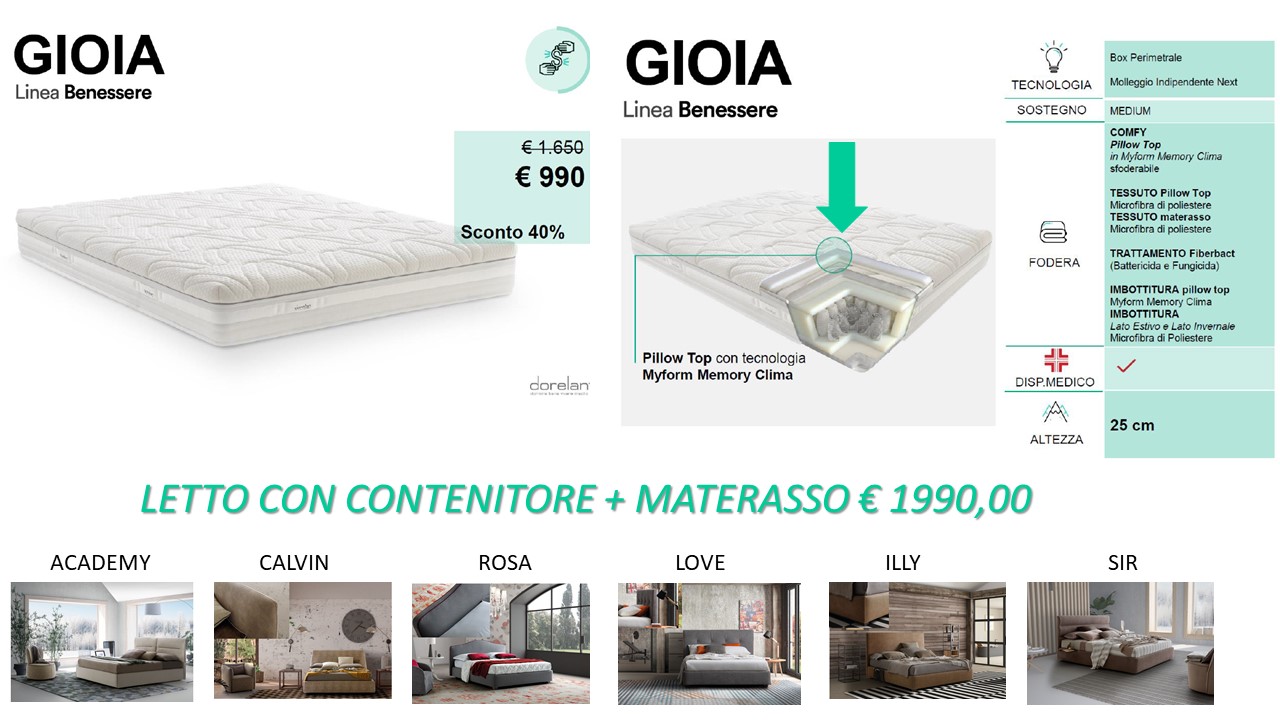 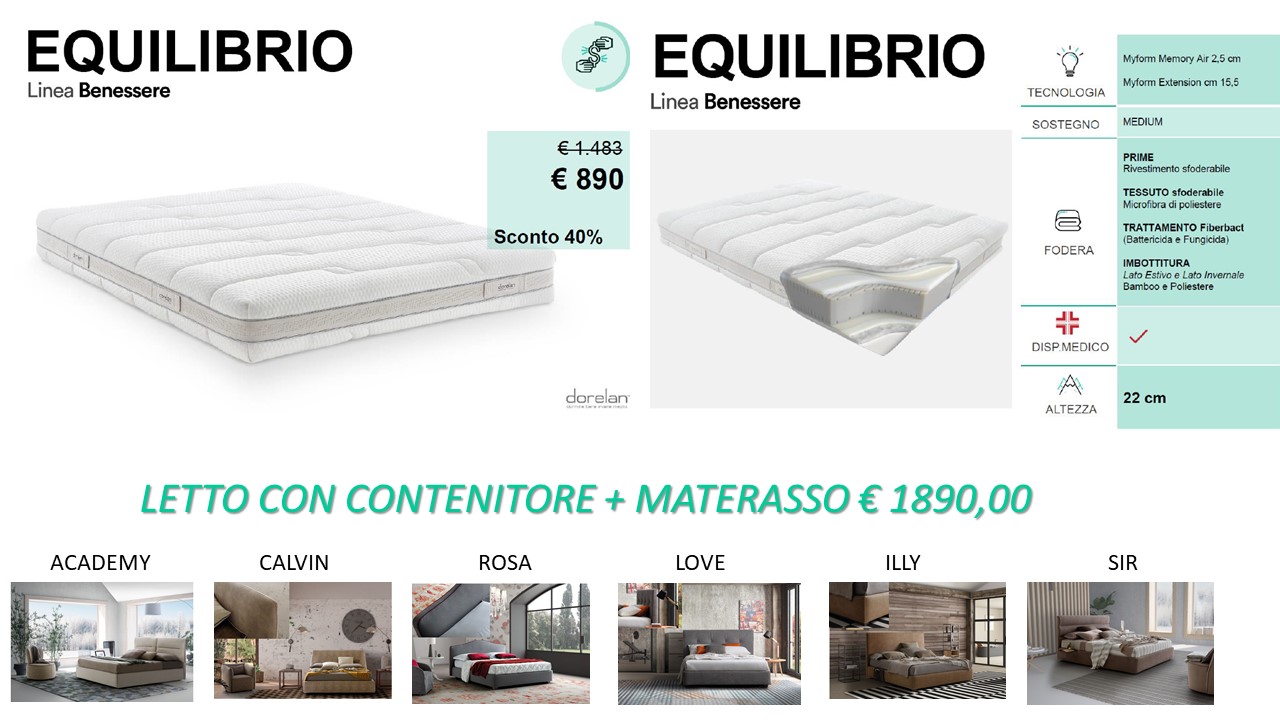 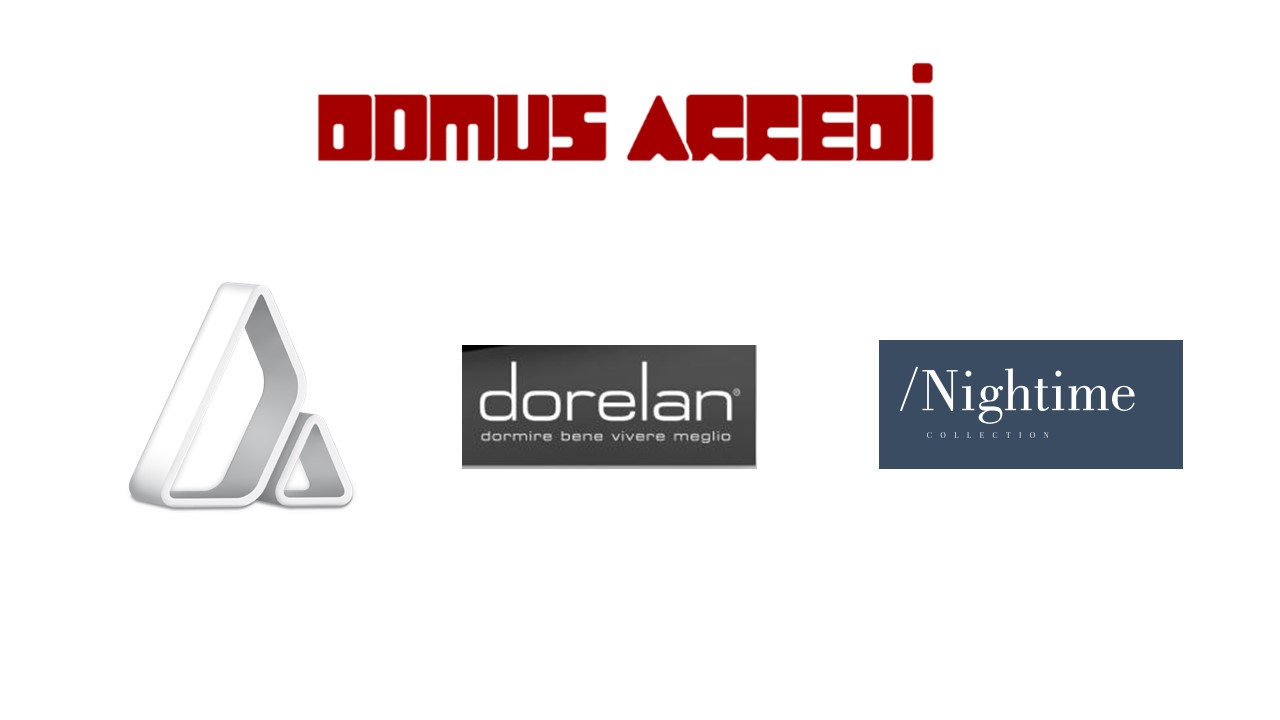 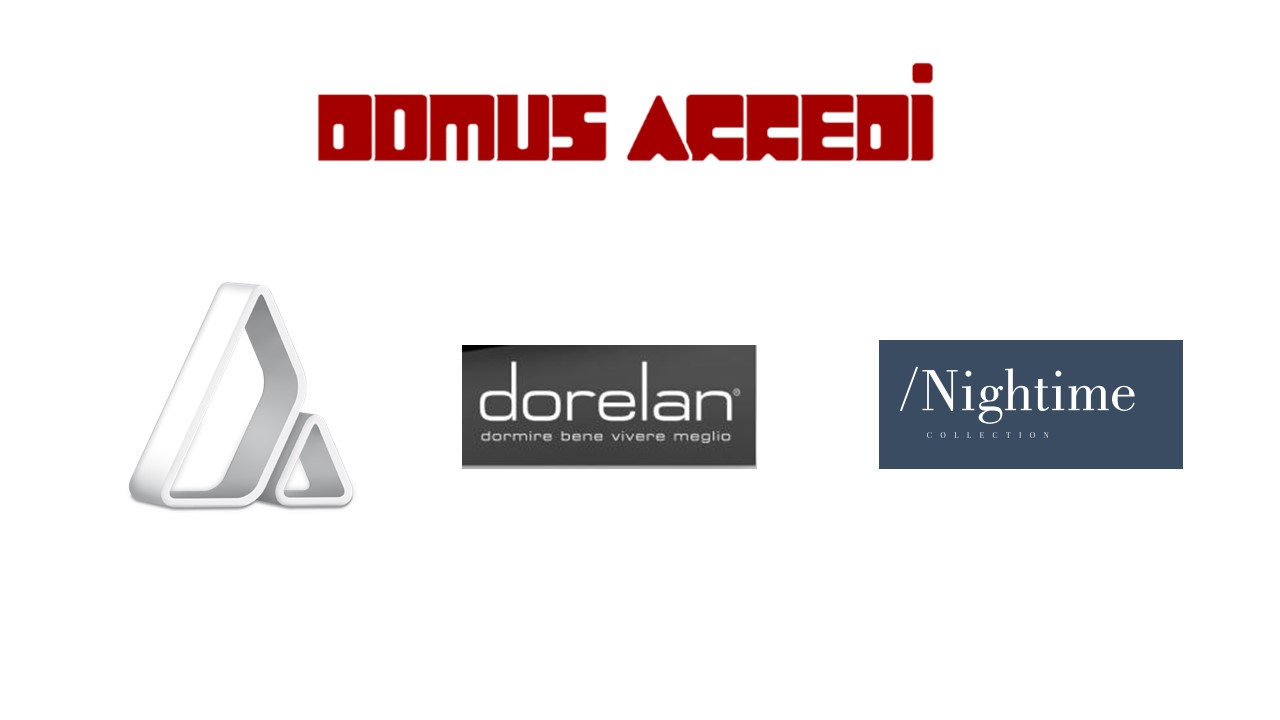 LETTO MADAMA  CON CONTENITORE   + MATERASSO DORELAN  € 2.350,00
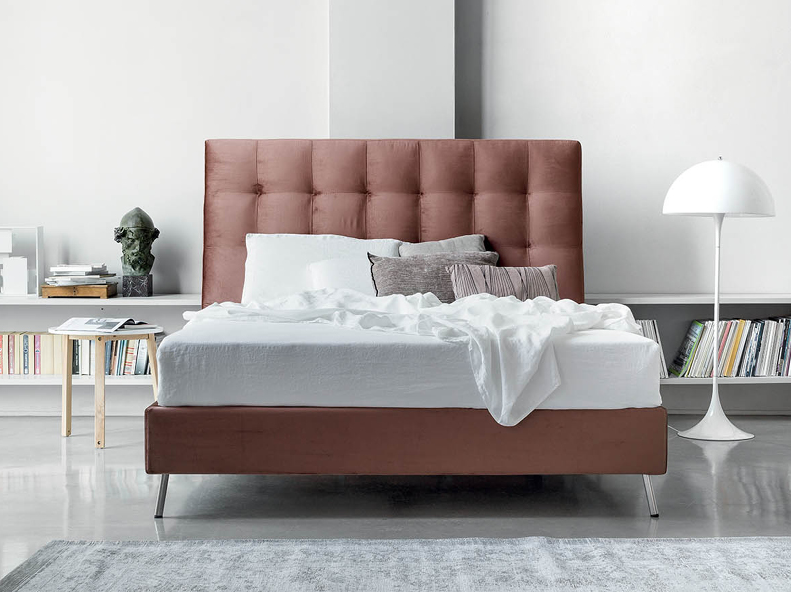 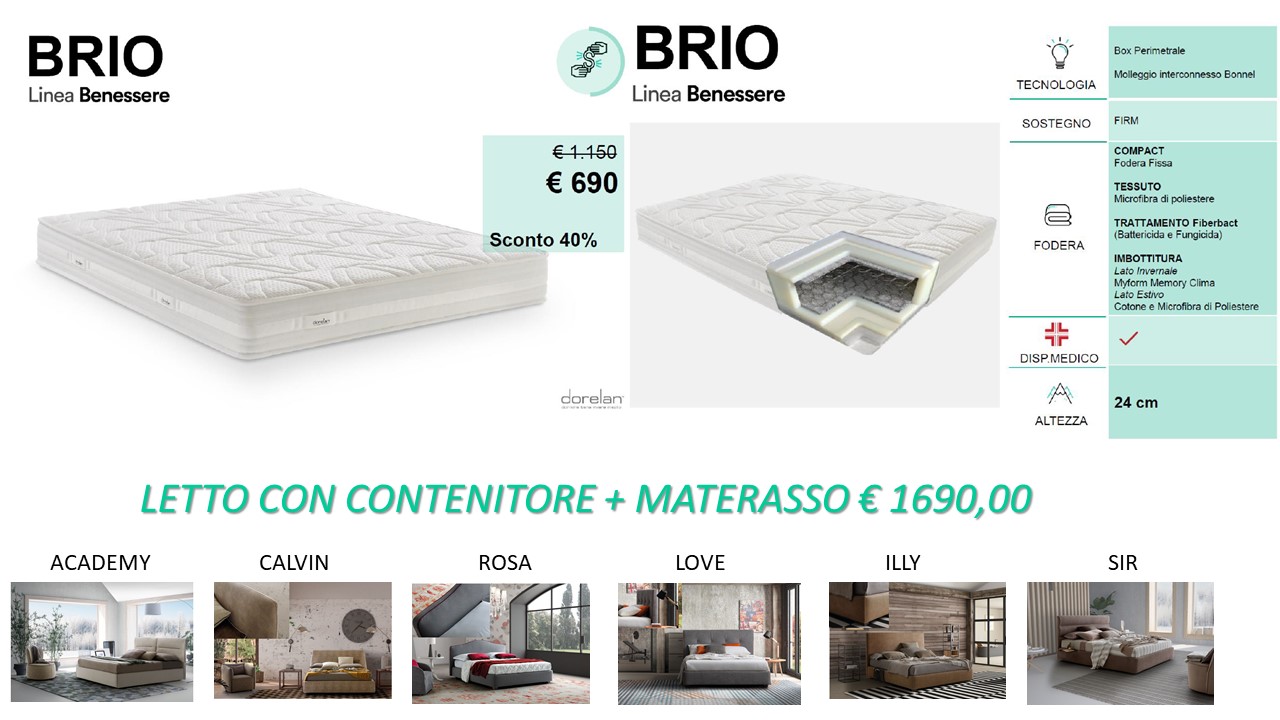 +
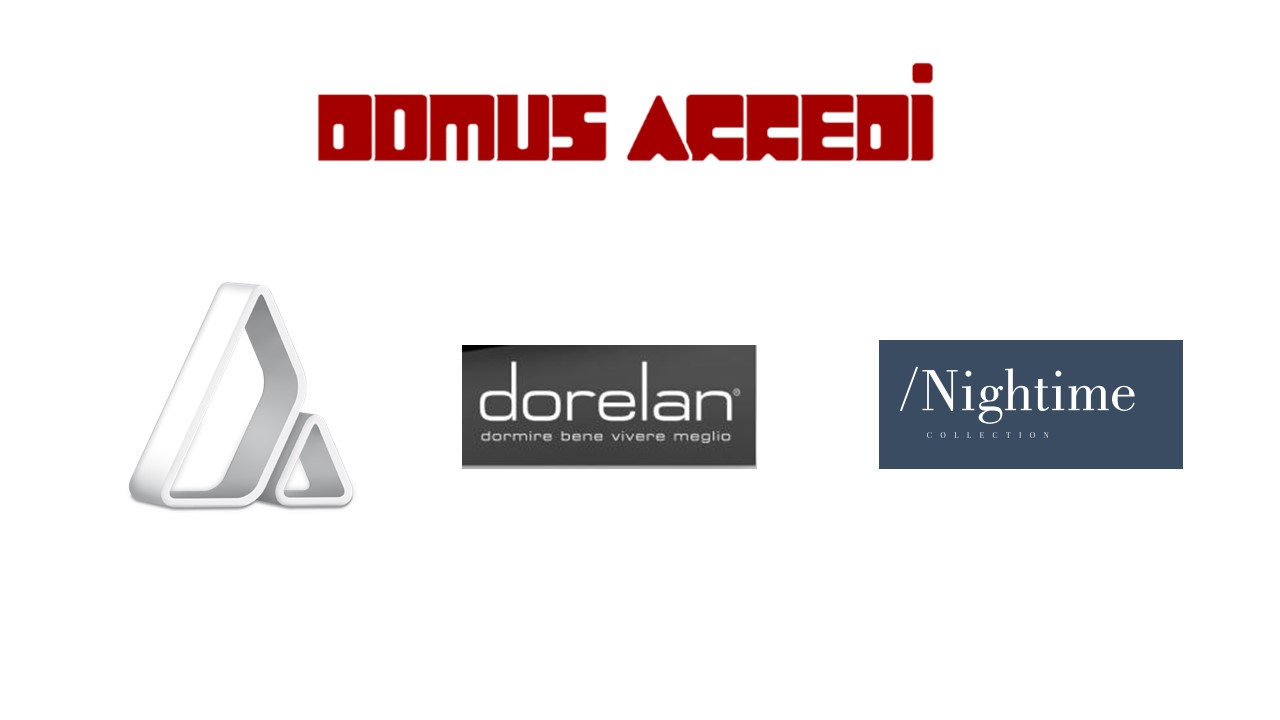 + € 300,00
+ € 200,00
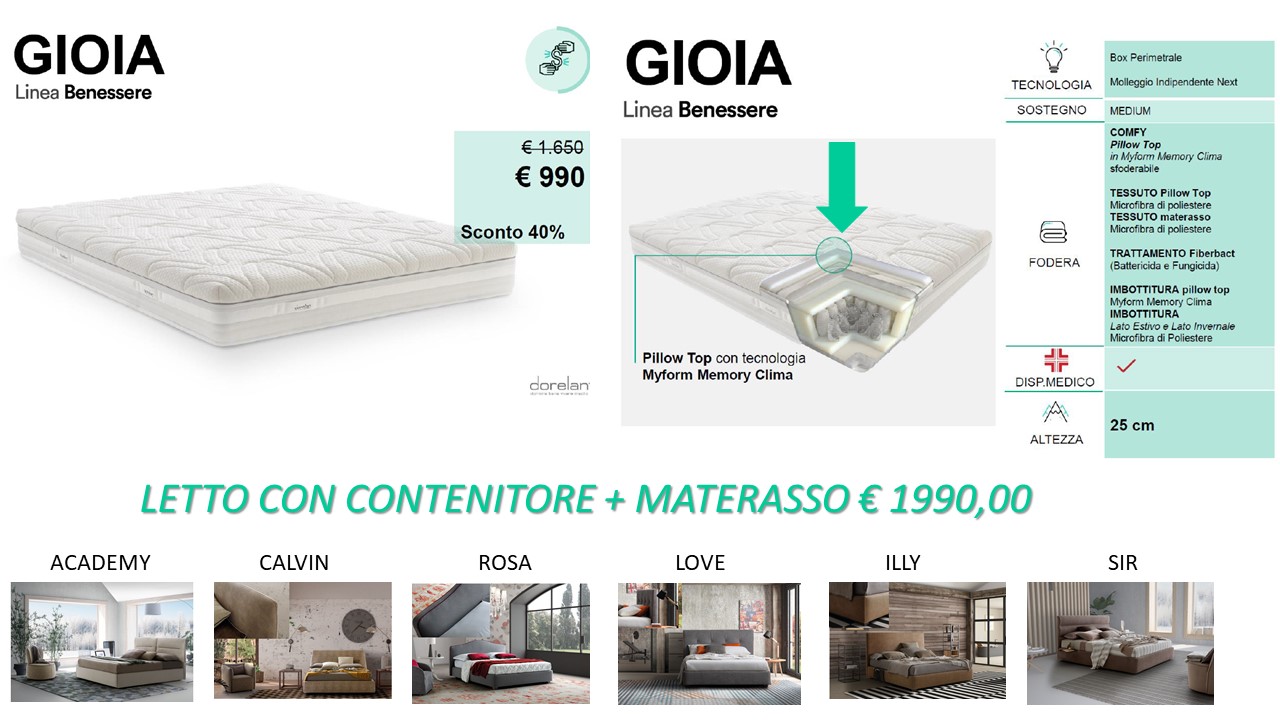 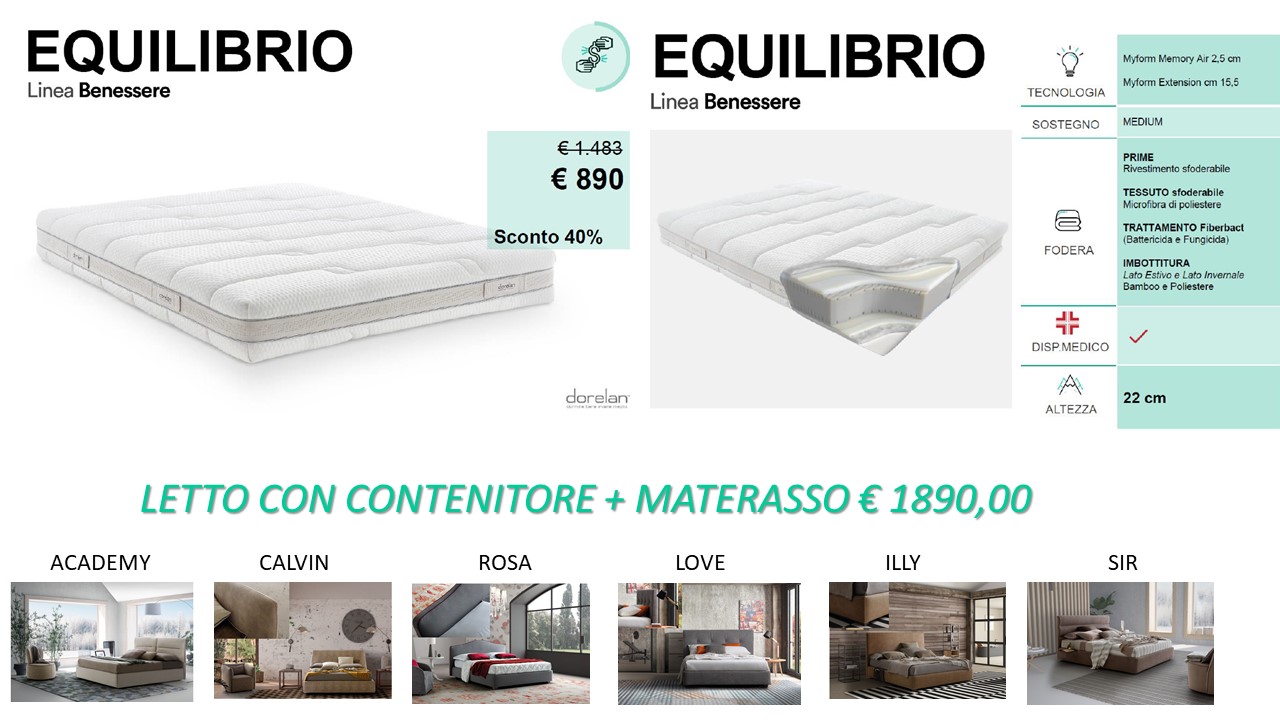 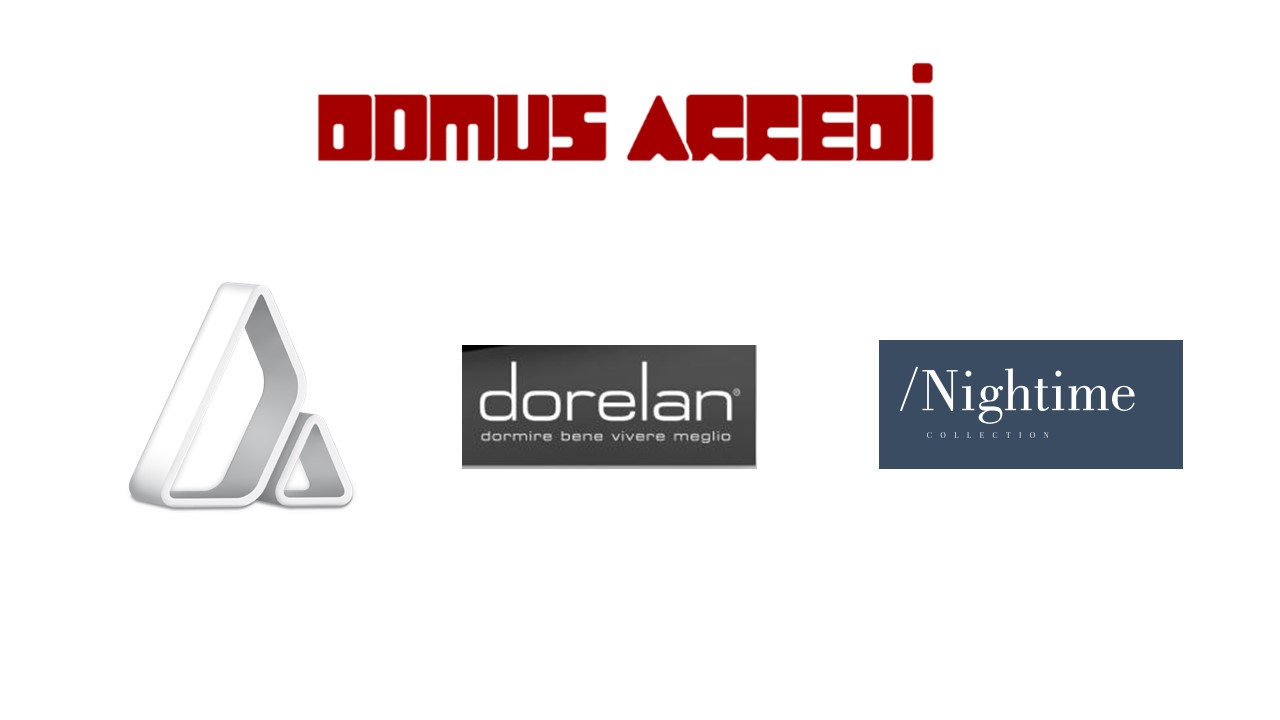 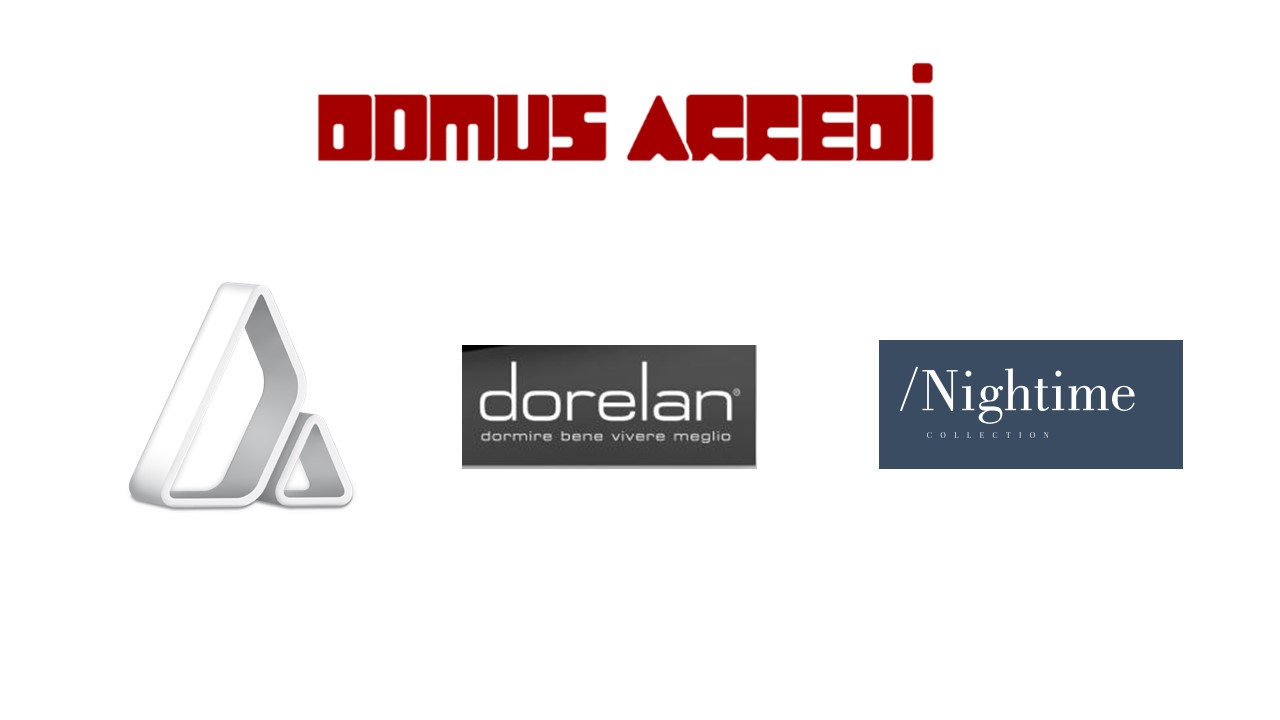 LETTO ZOE SOUND CON CONTENITORE   + MATERASSO DORELAN  € 2.100,00
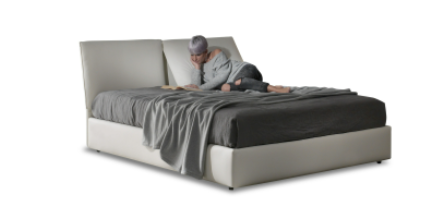 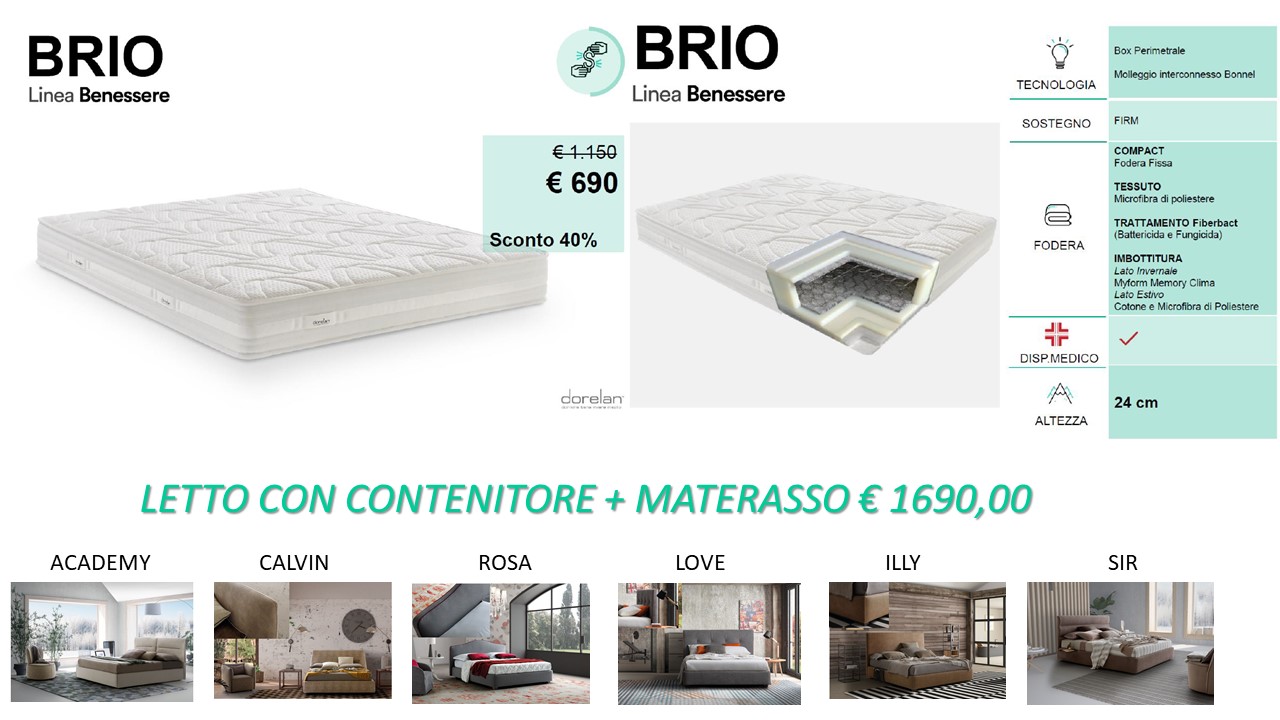 +
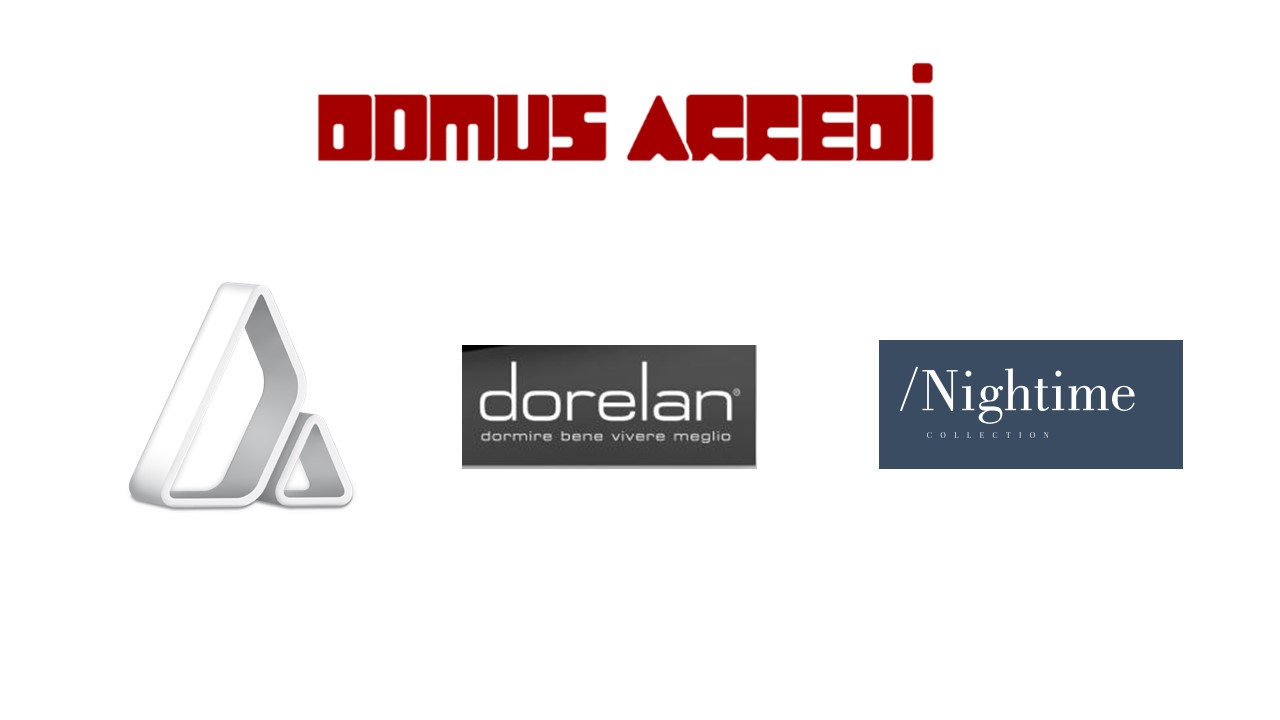 + € 300,00
+ € 200,00
+ € 175,00
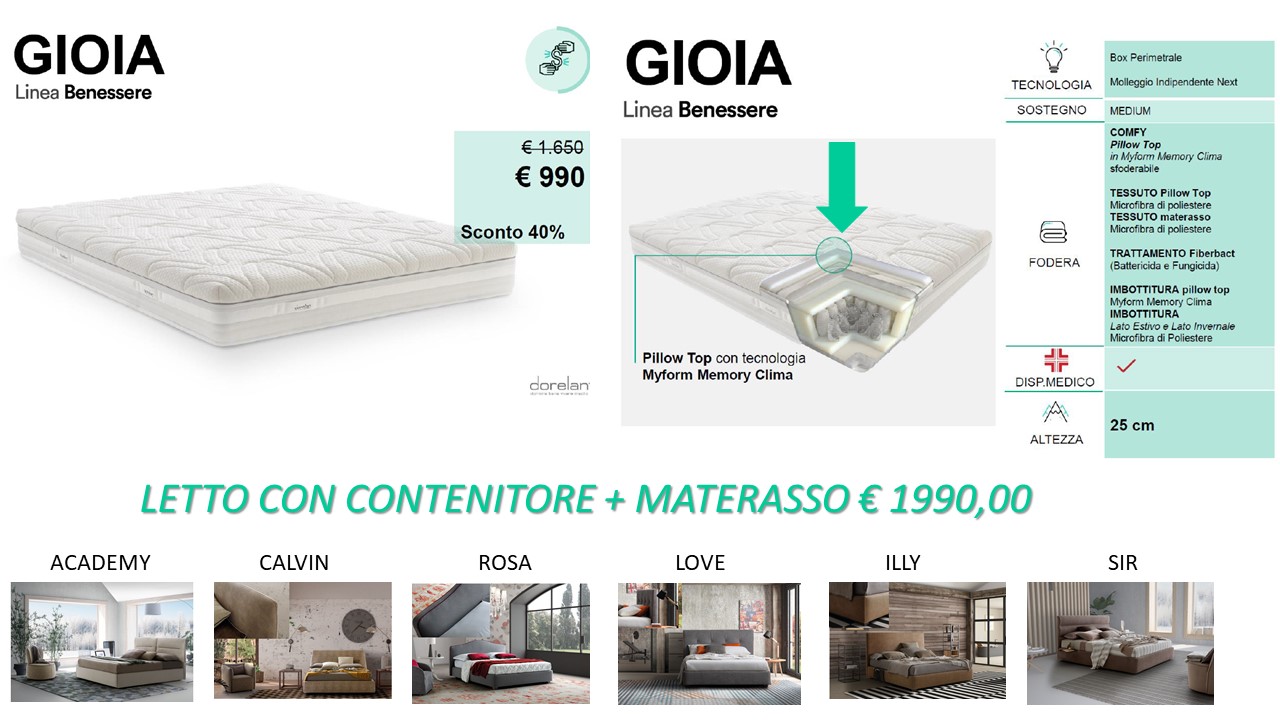 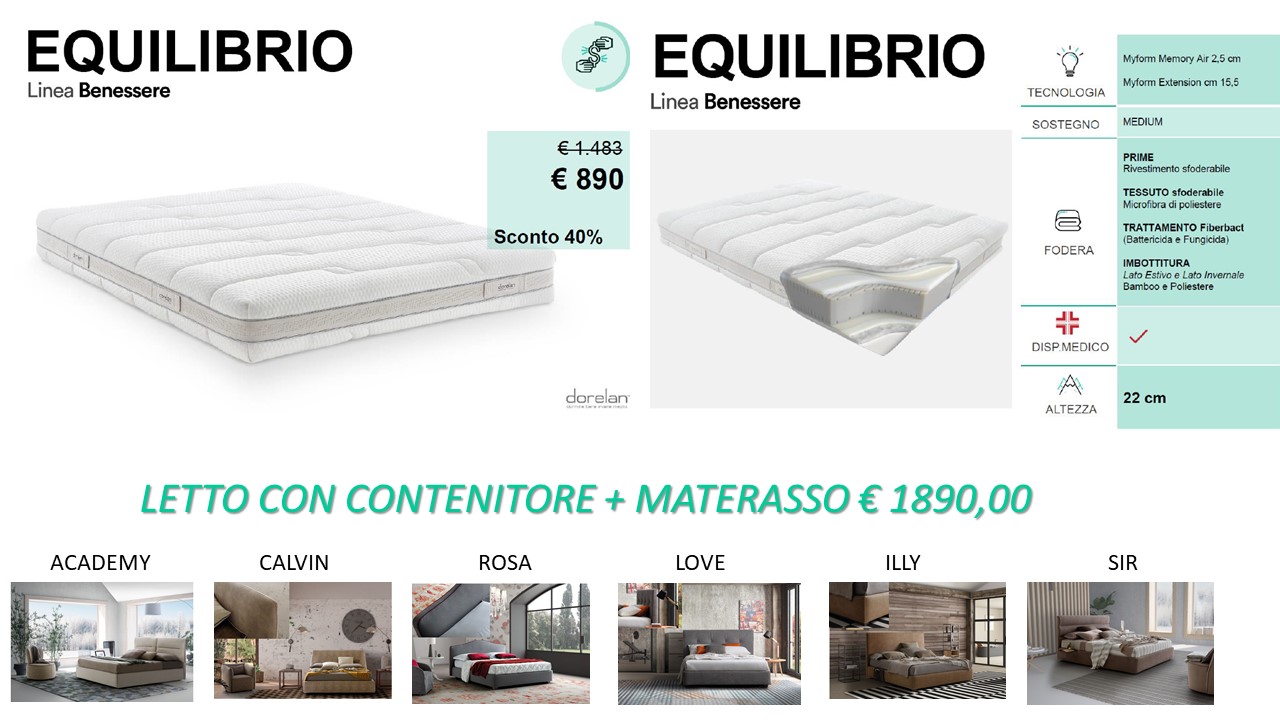 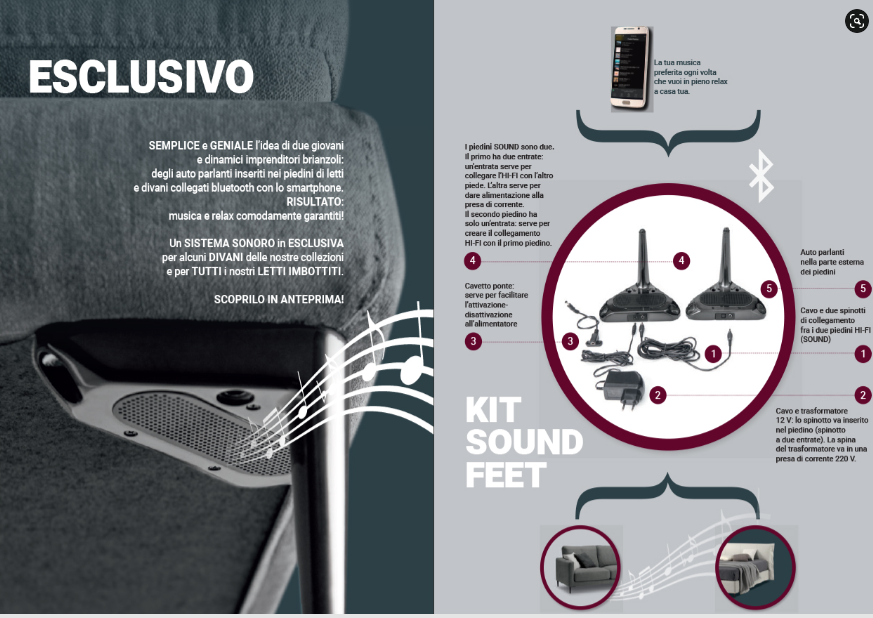 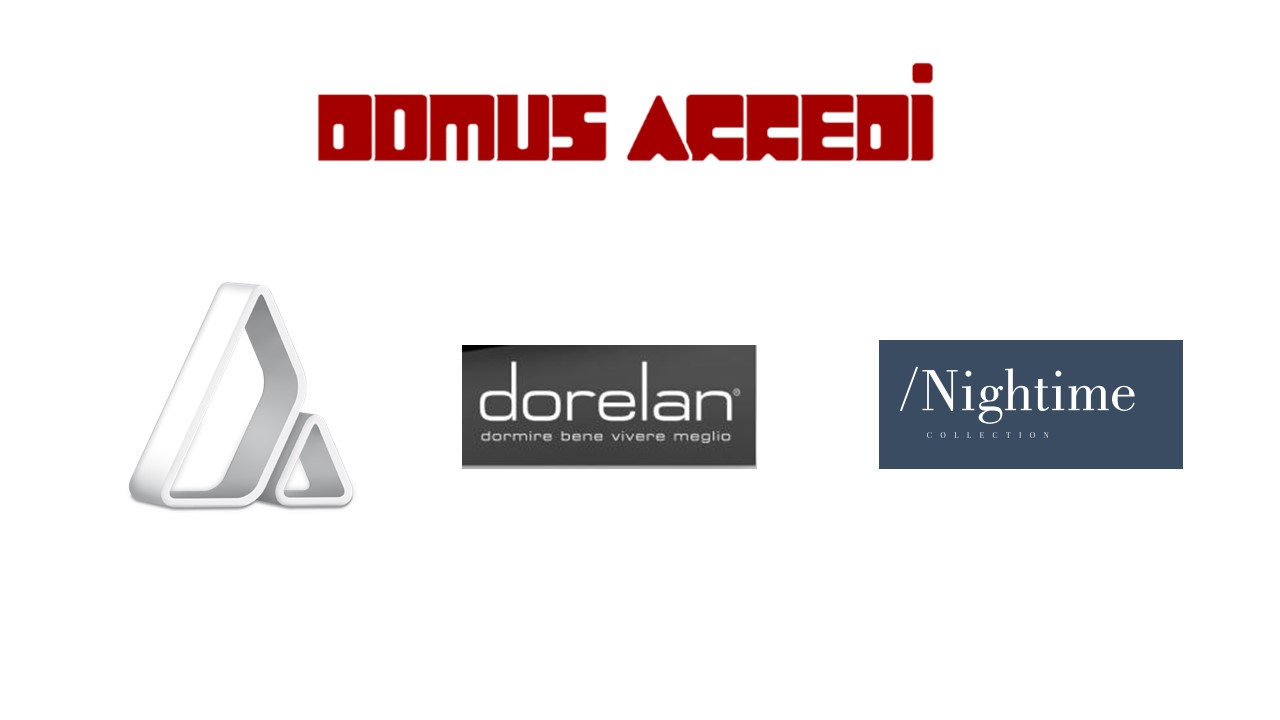 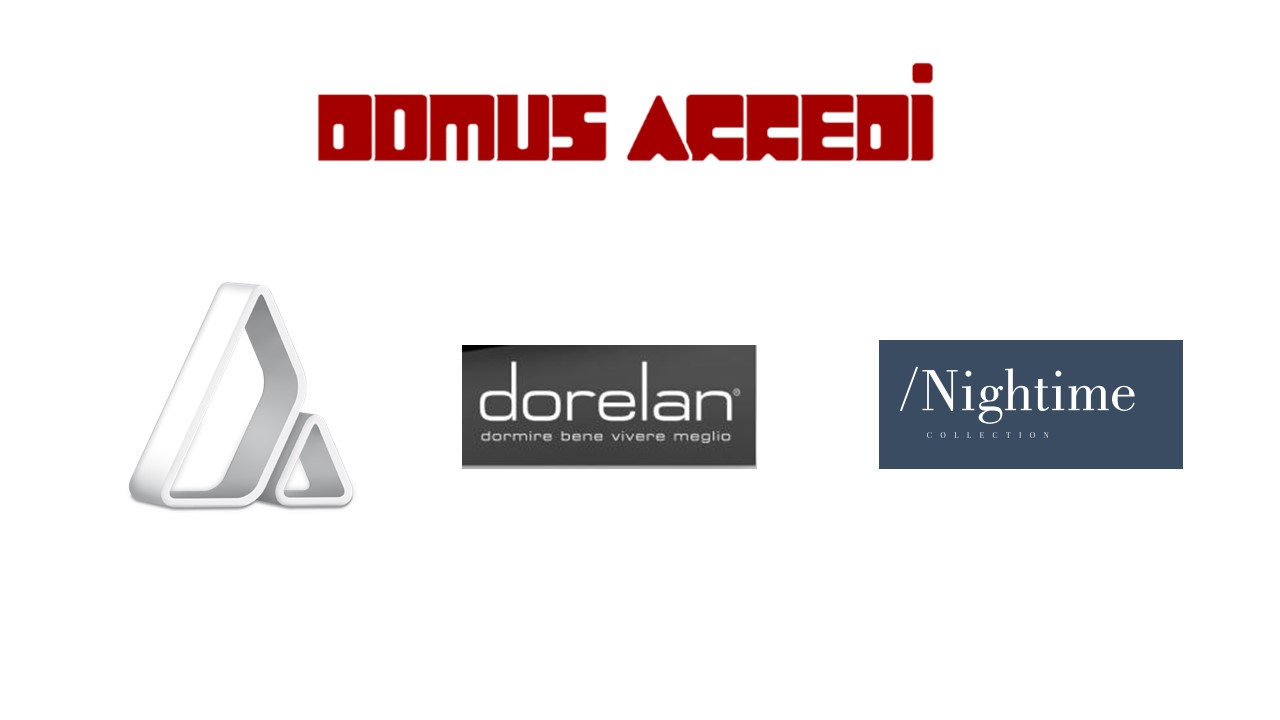 LETTO  MADAMA  CON CONTENITORE   + MATERASSO DORELAN  € 2.350,00
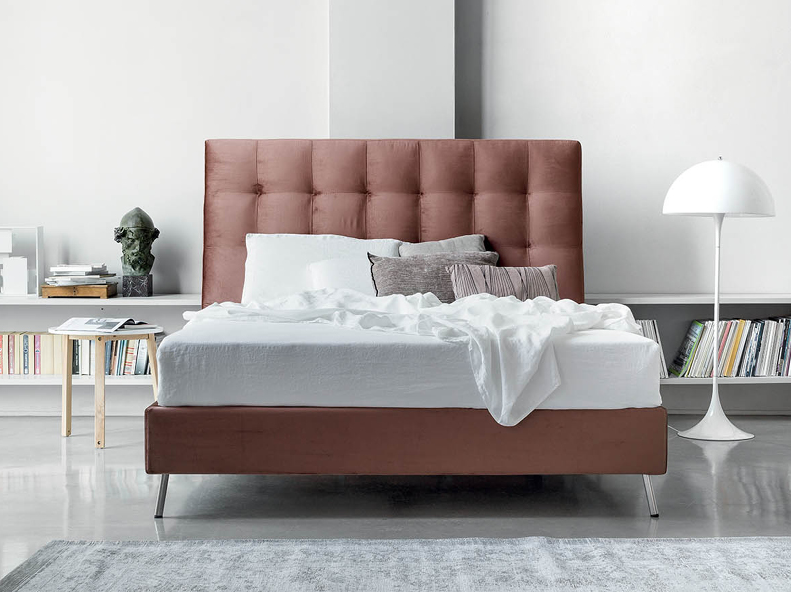 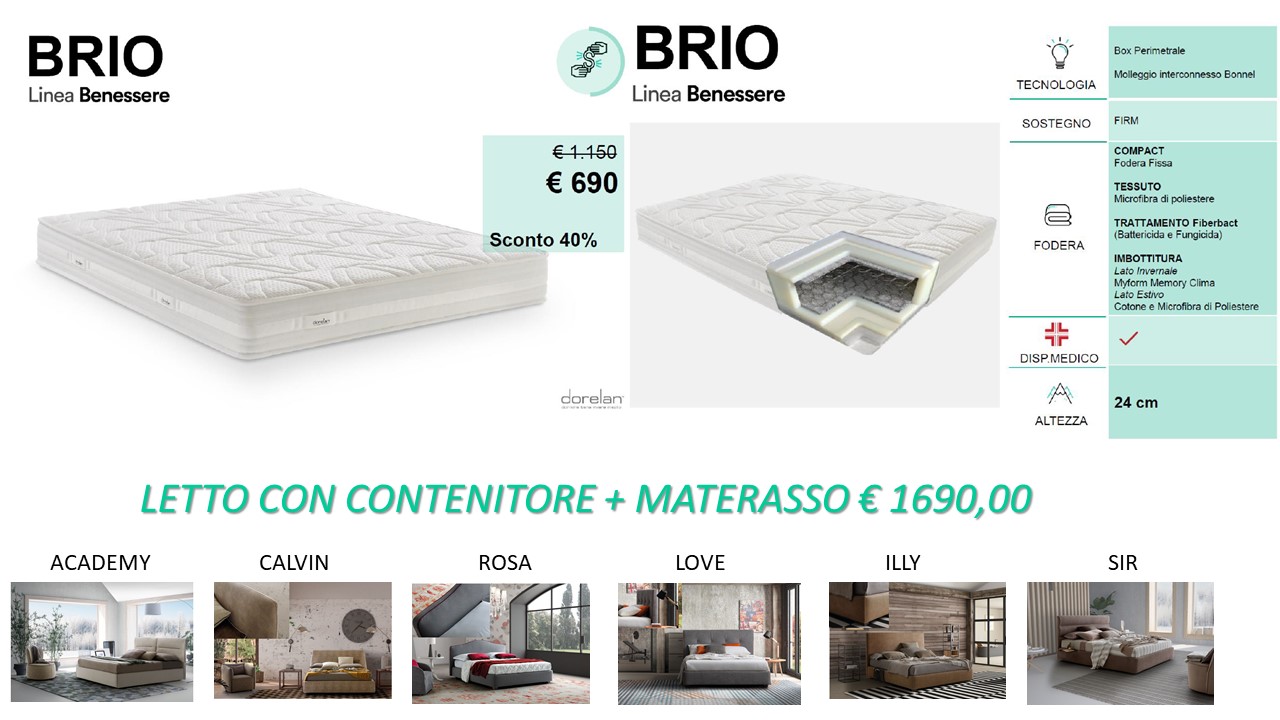 +
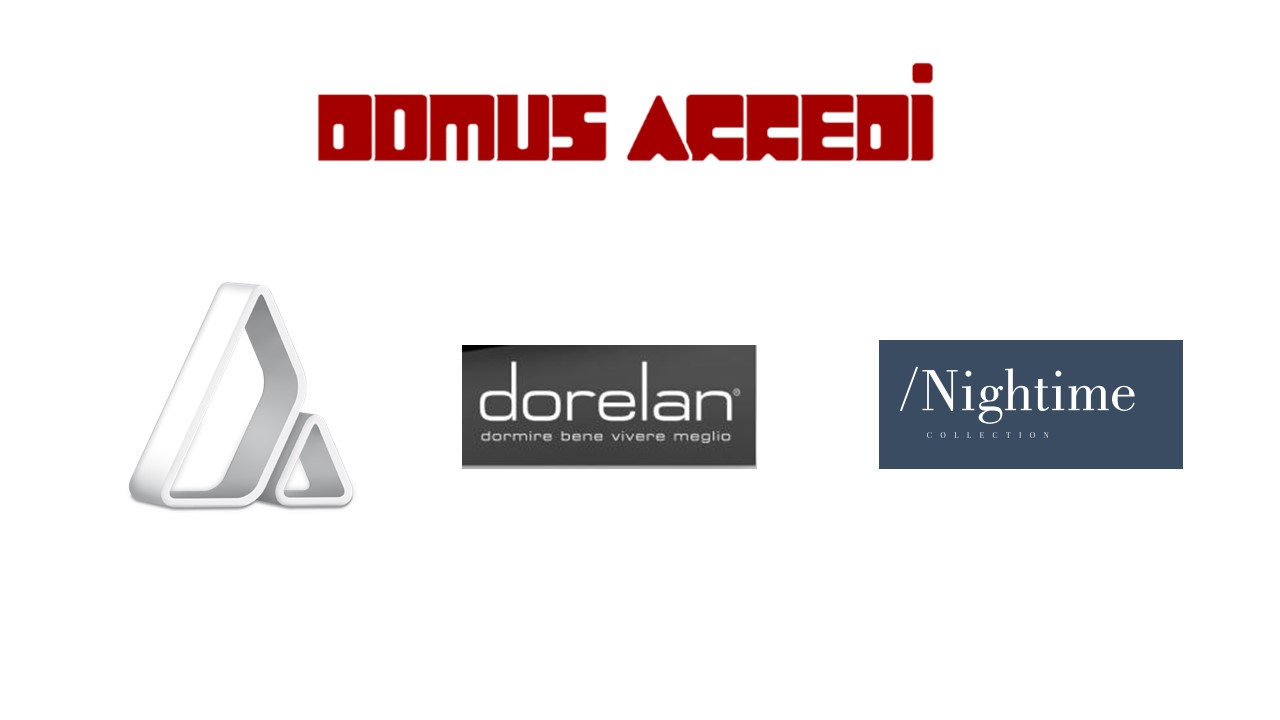 + € 300,00
+ € 200,00
BALI  - € 100,00
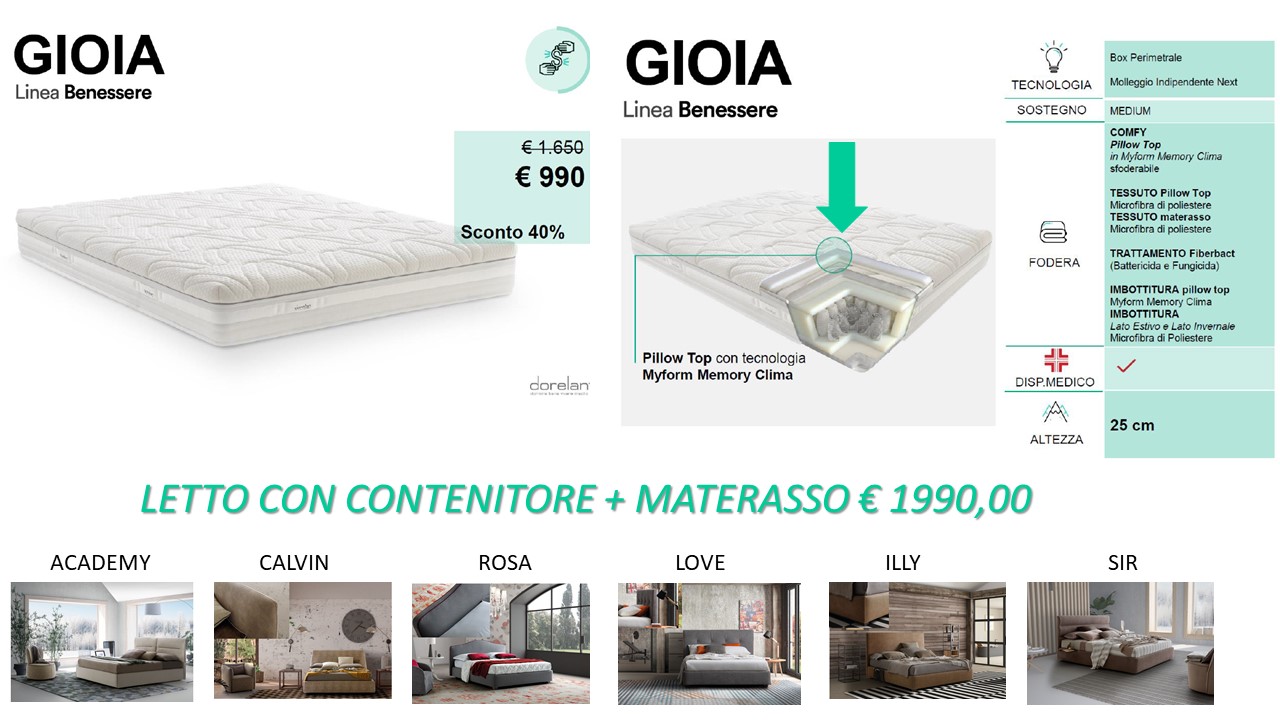 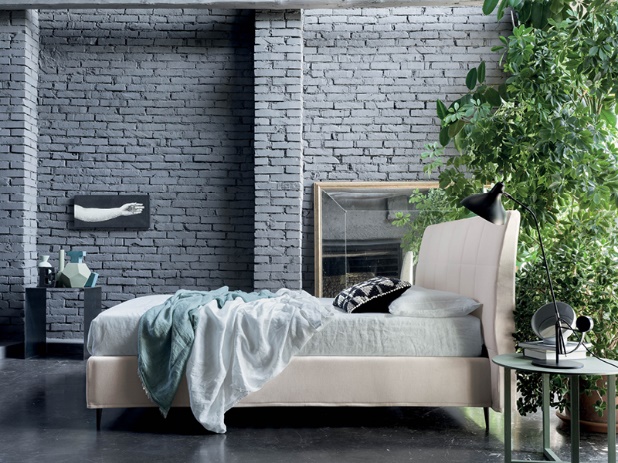 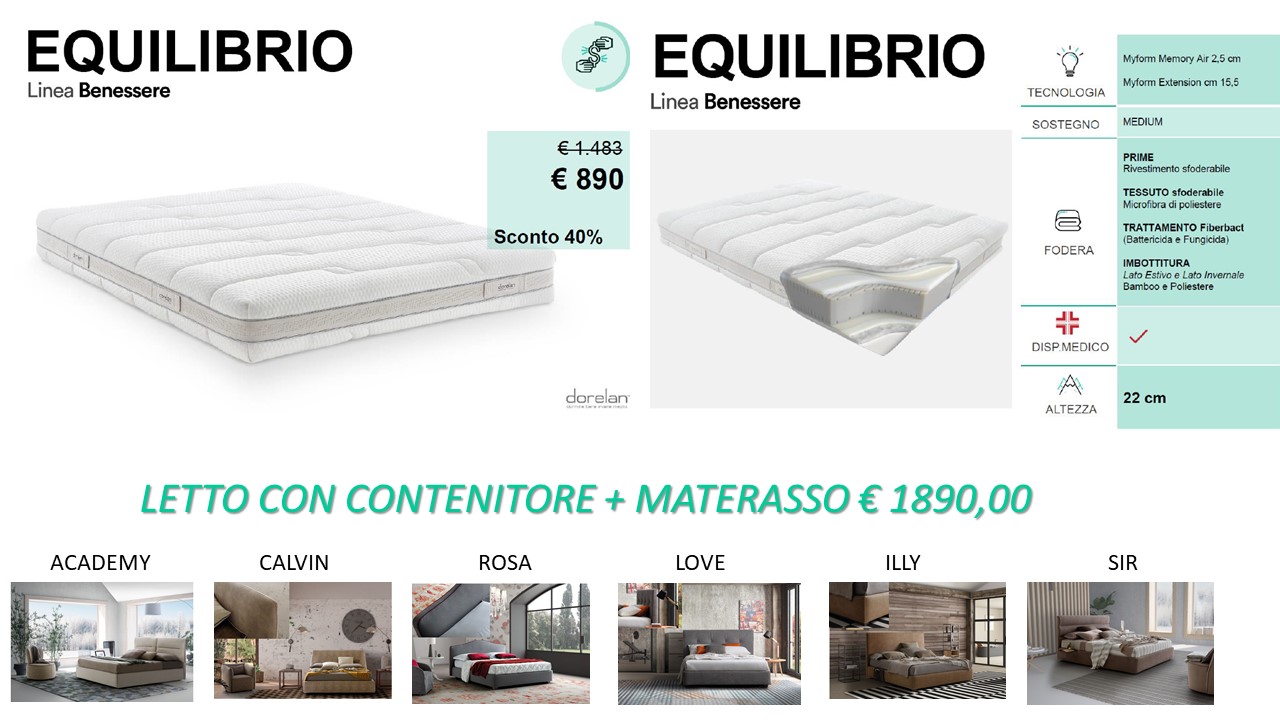 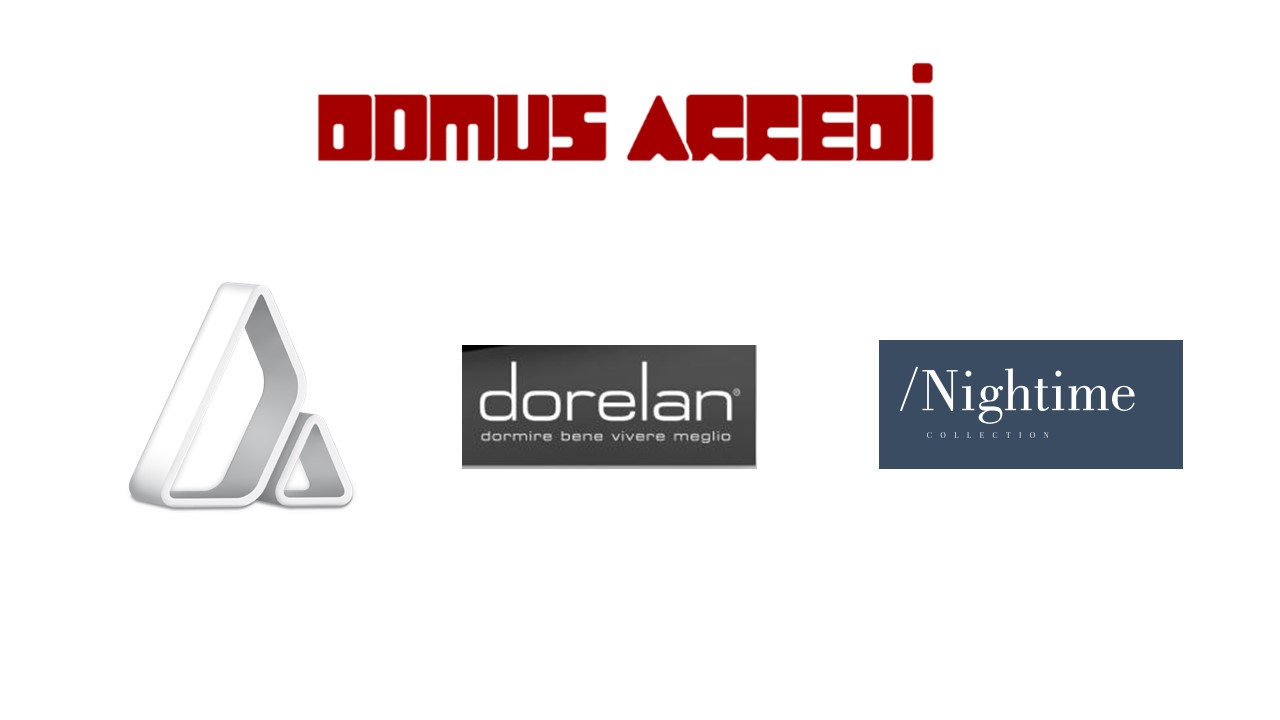 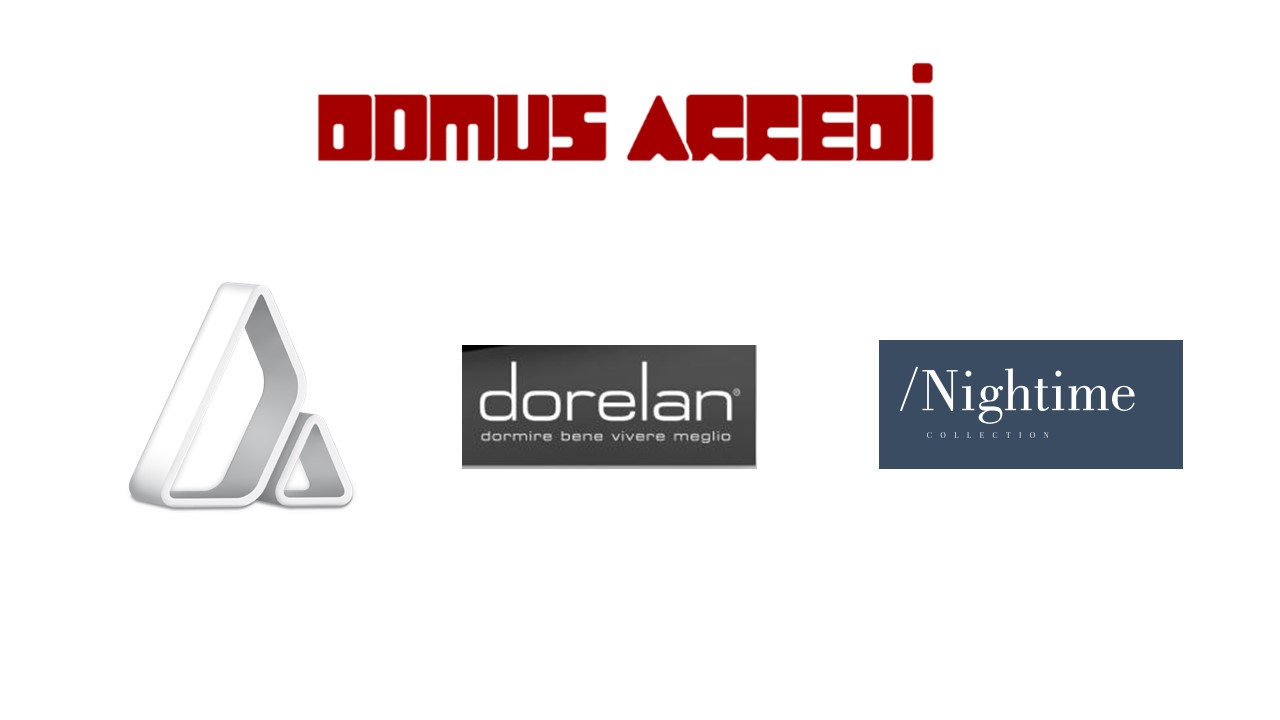 LETTO POCKET CON CONTENITORE   + MATERASSO DORELAN  € 2.000,00
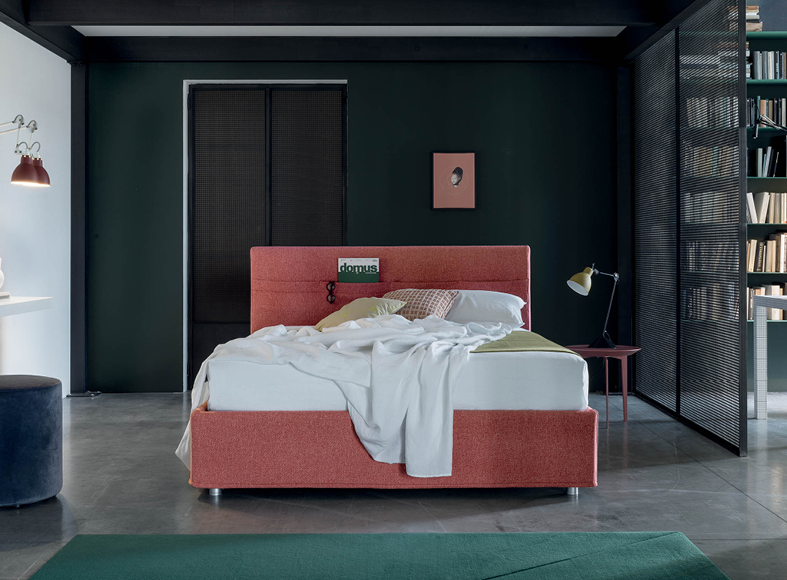 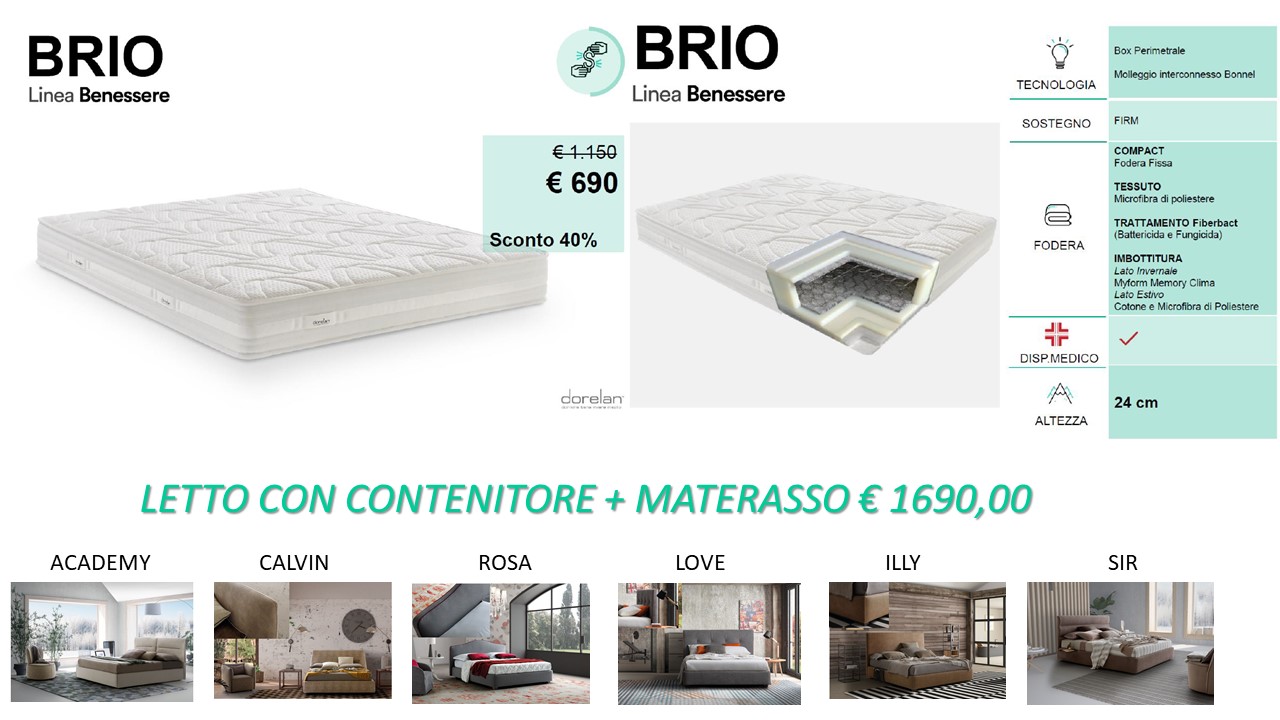 +
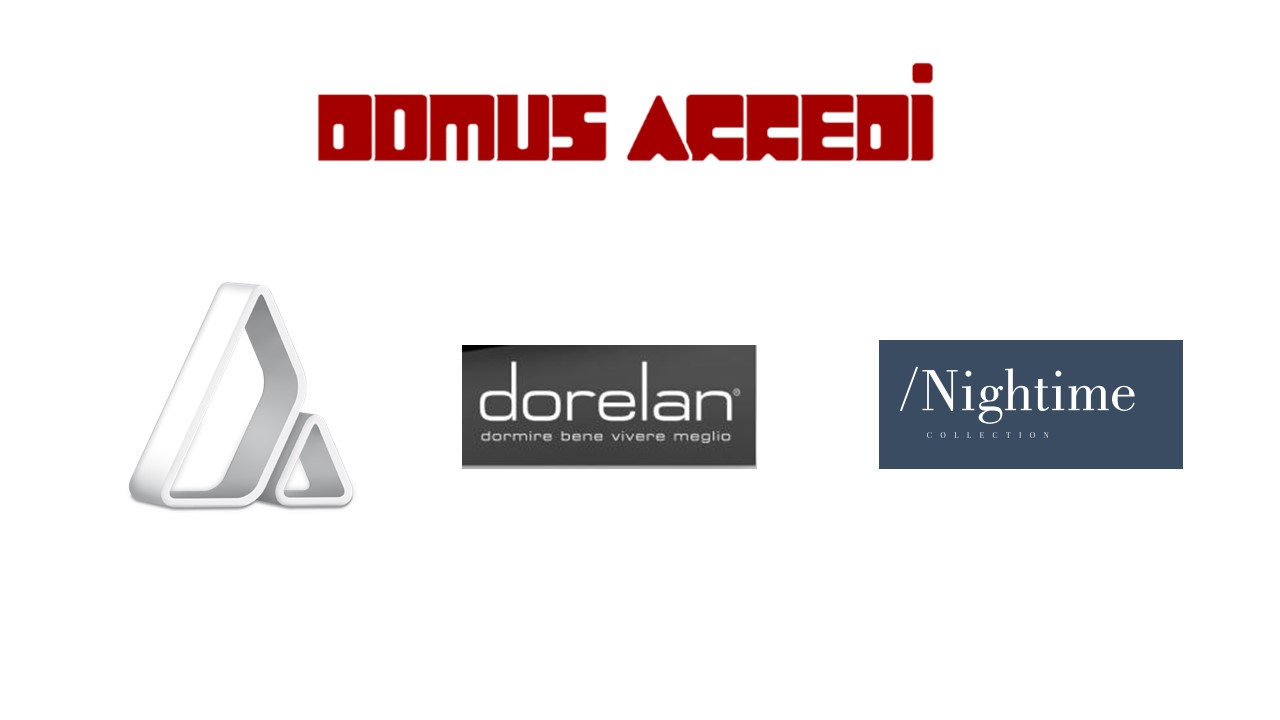 + € 300,00
+ € 200,00
+ € 115,00
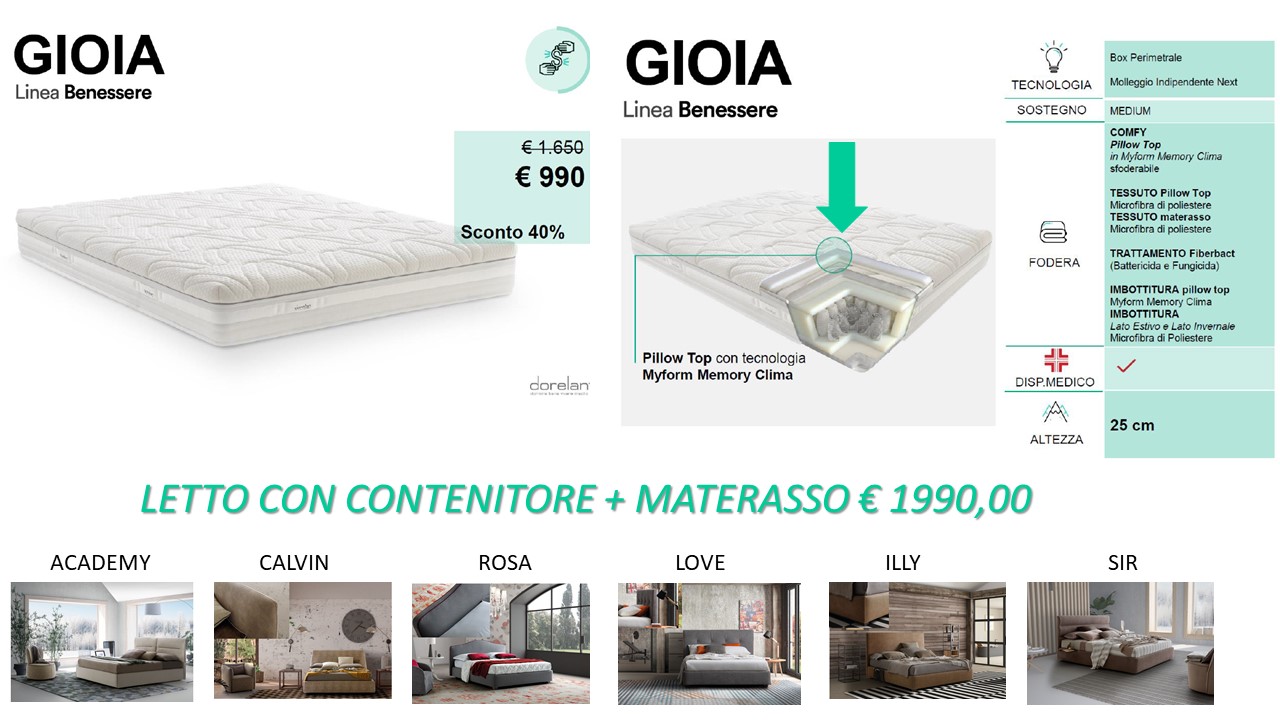 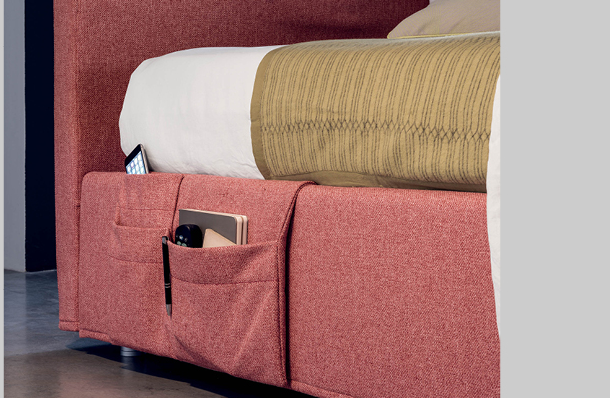 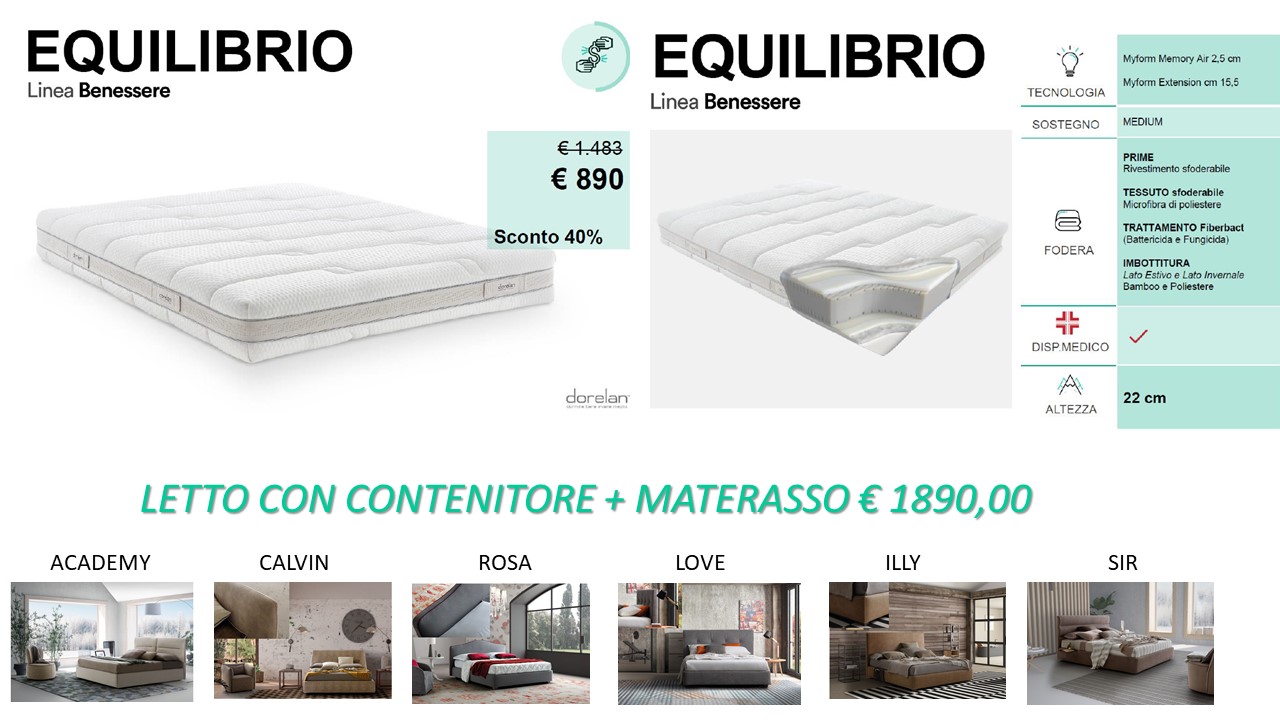 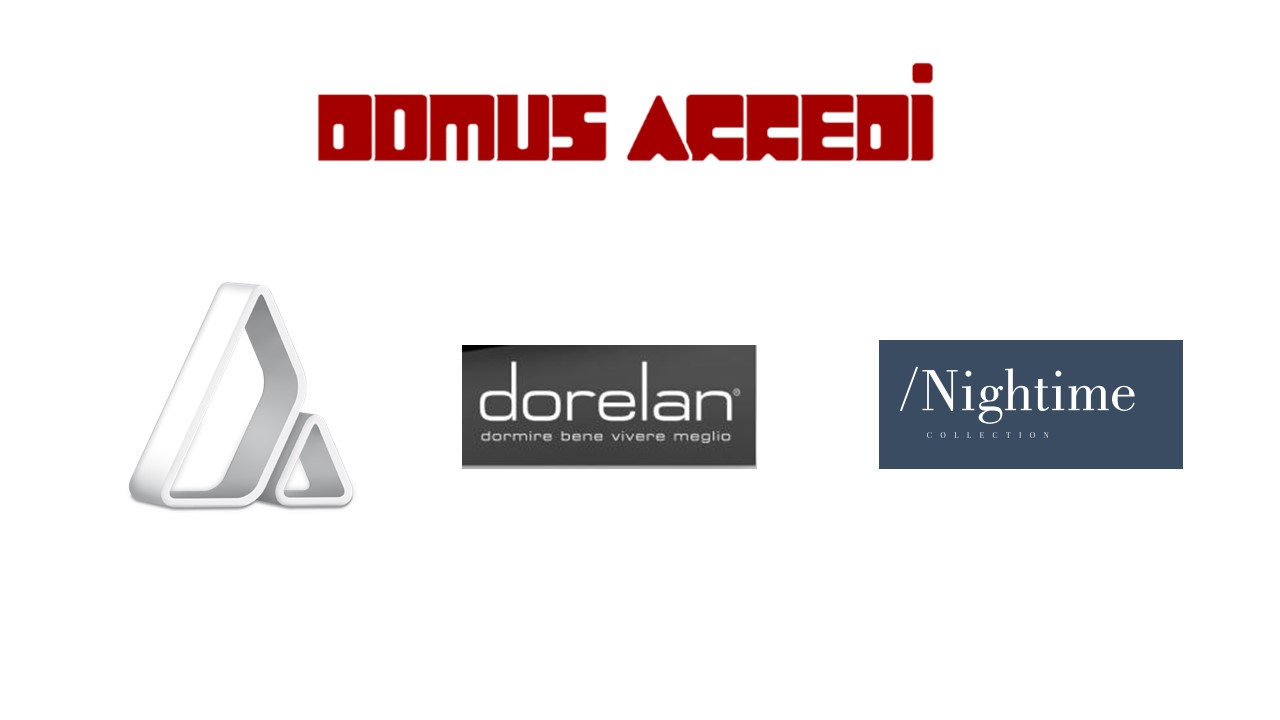 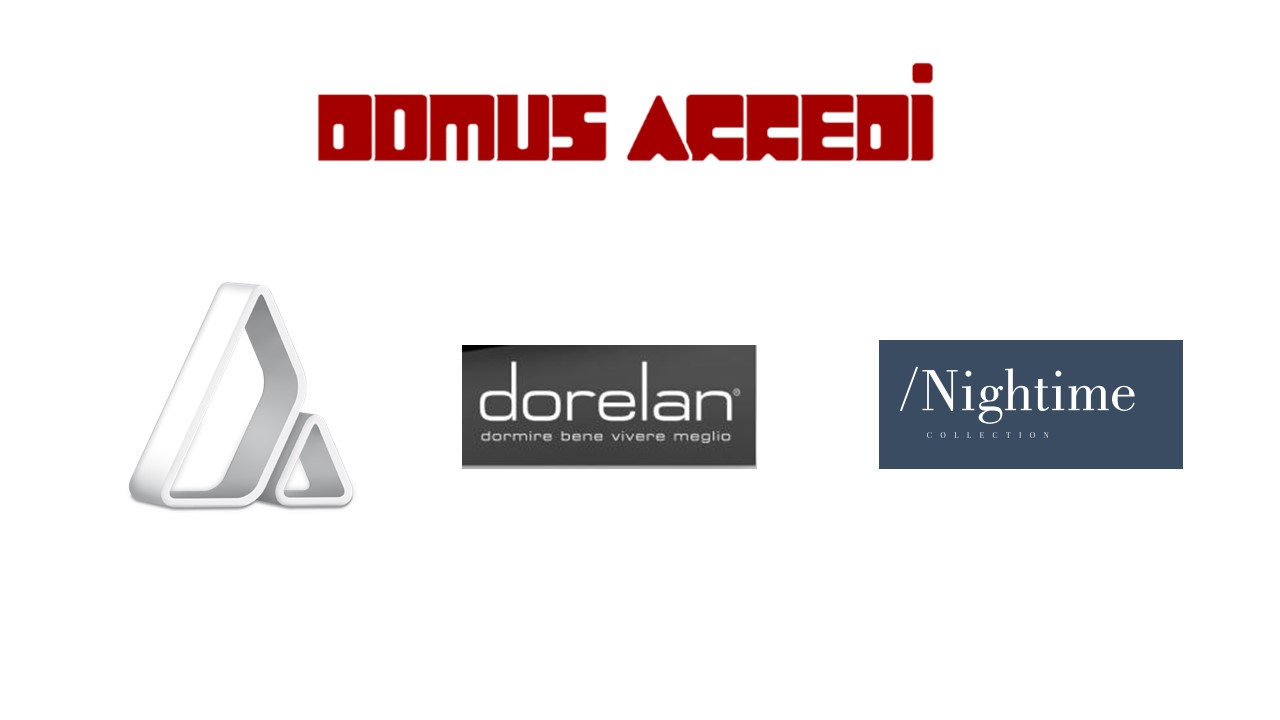